Бюджетное учреждение Ханты-Мансийского автономного округа – Югры 
«Сургутский многопрофильный реабилитационный центр для инвалидов»
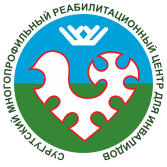 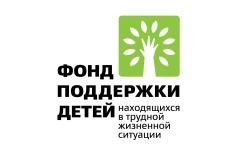 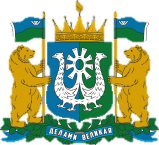 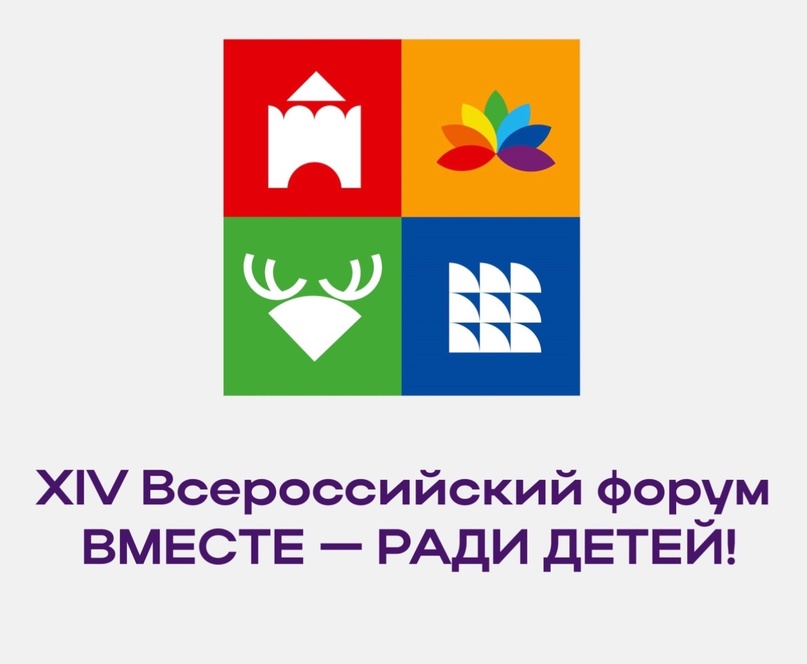 Реализация модельной программы по психологическому сопровождению и поддержке несовершеннолетних, прибывших из Донецкой Народной Республики, Луганской Народной Республики, детей и семей участников 
специальной военной операции
Мустафина Гульнария Шамиловна, психолог
О ПРОГРАММЕ
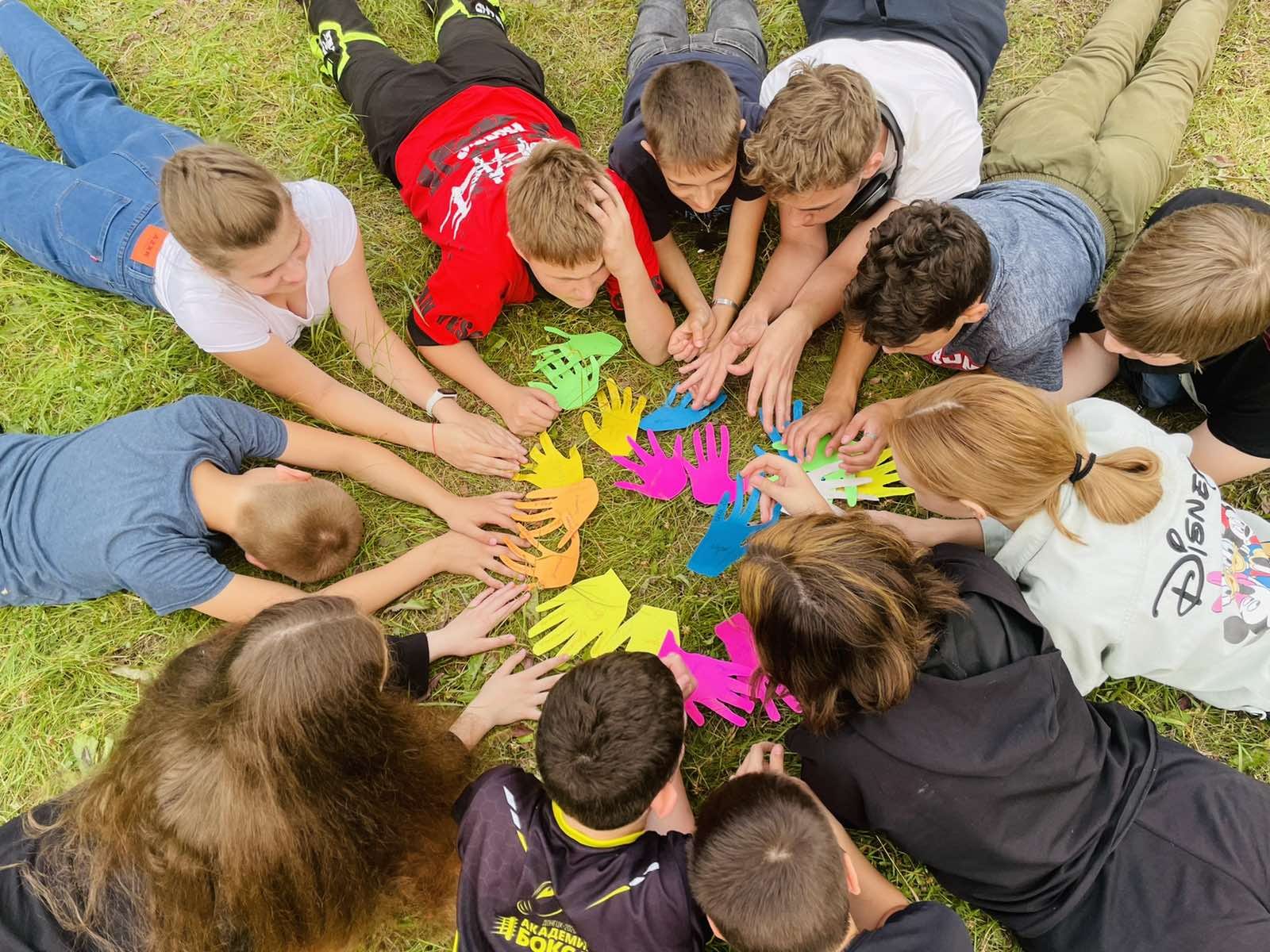 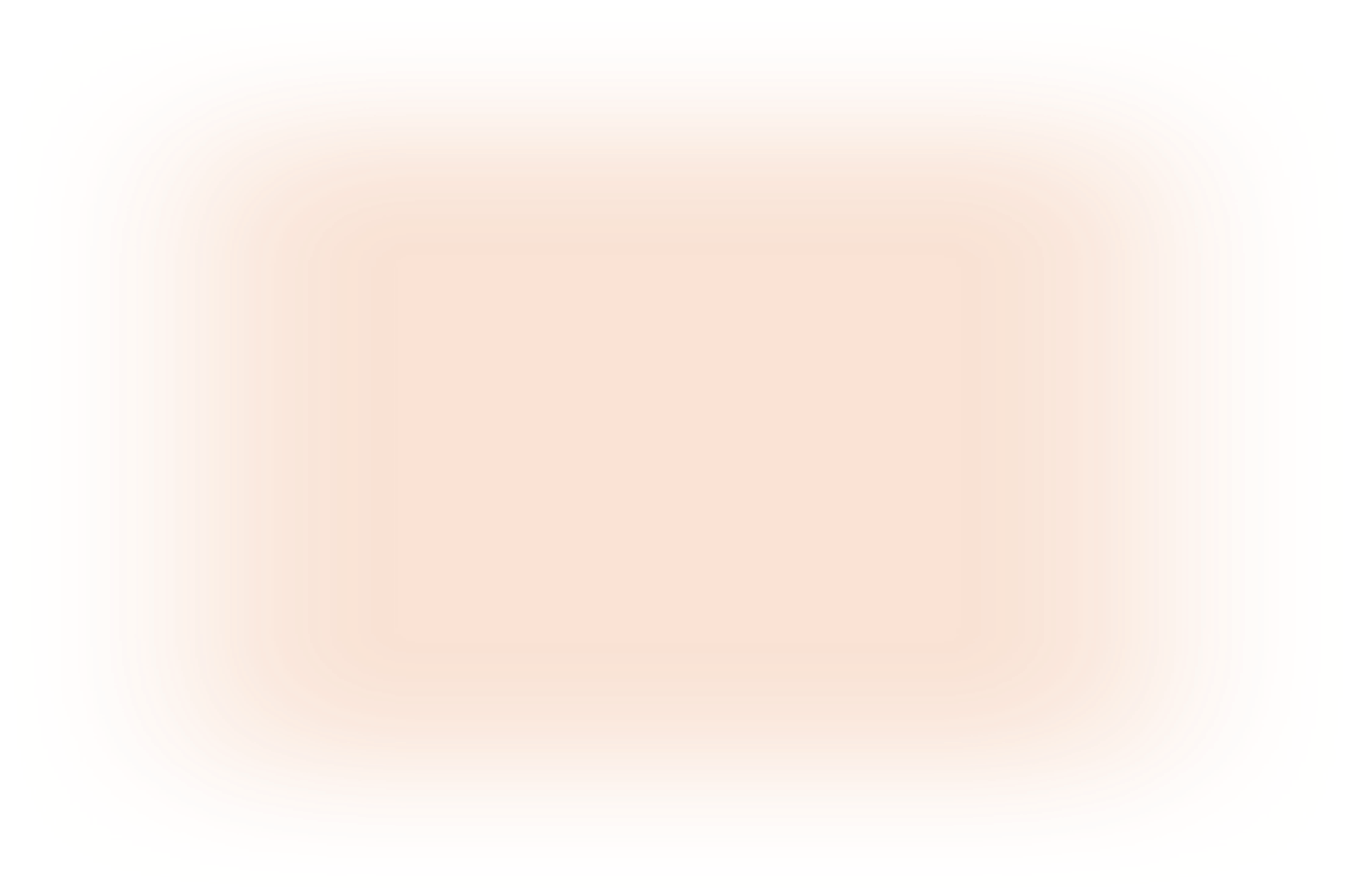 Актуальность:
Травмирующие события могут привести как к кратковременным, так и хроническим нарушениям в эмоциональной, познавательной и поведенческой сфере.
Своевременно оказанная помощь позволяет им преодолеть острые фобии, сформированные на фоне травмирующих событий, снизить депрессивные состояния и агрессивность, тревожность и страх за свою жизнь и жизни близких людей, решить проблемы с адаптацией в социуме, психологическими травмами, обеспечить профилактику посттравматического стрессового расстройства.
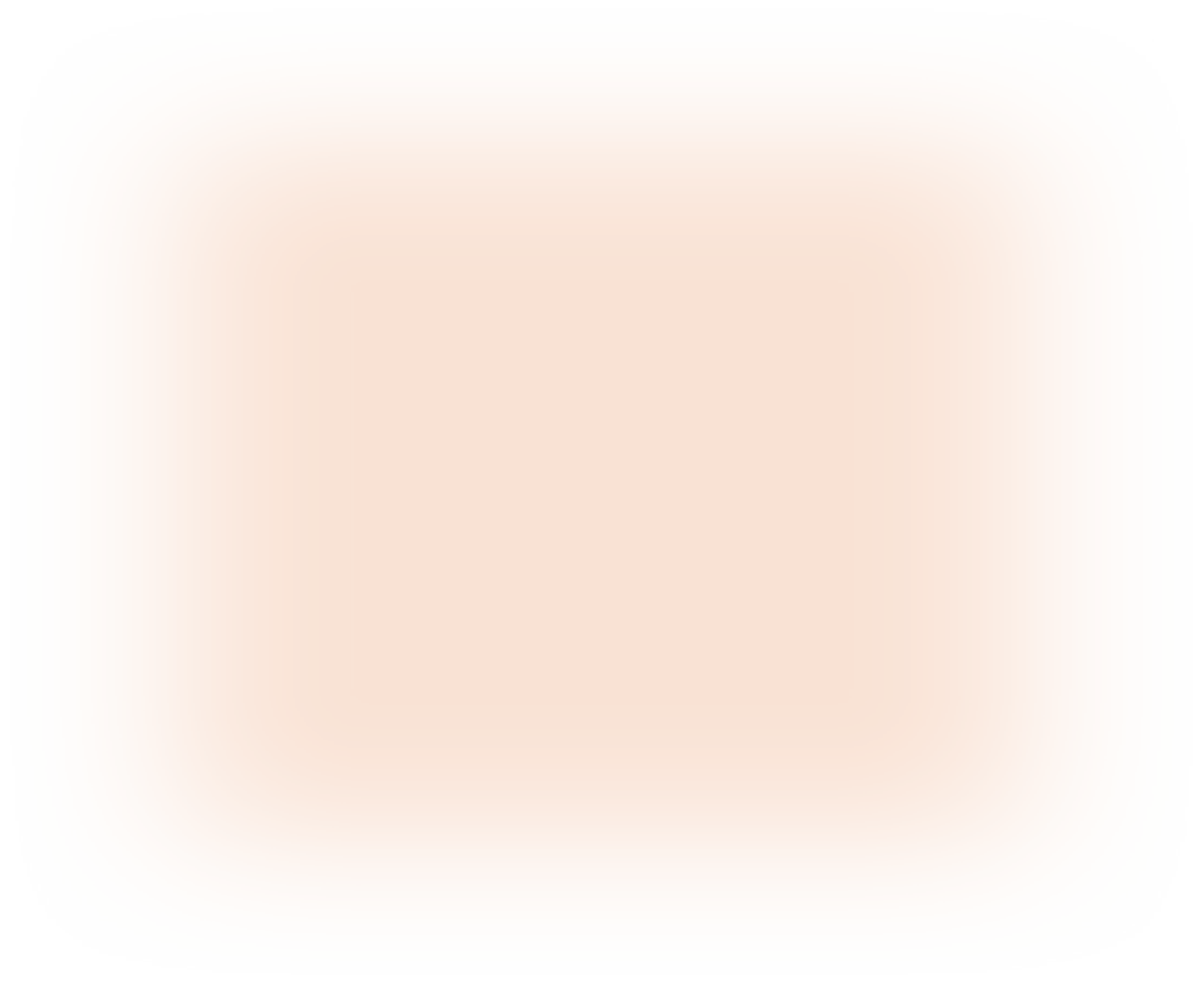 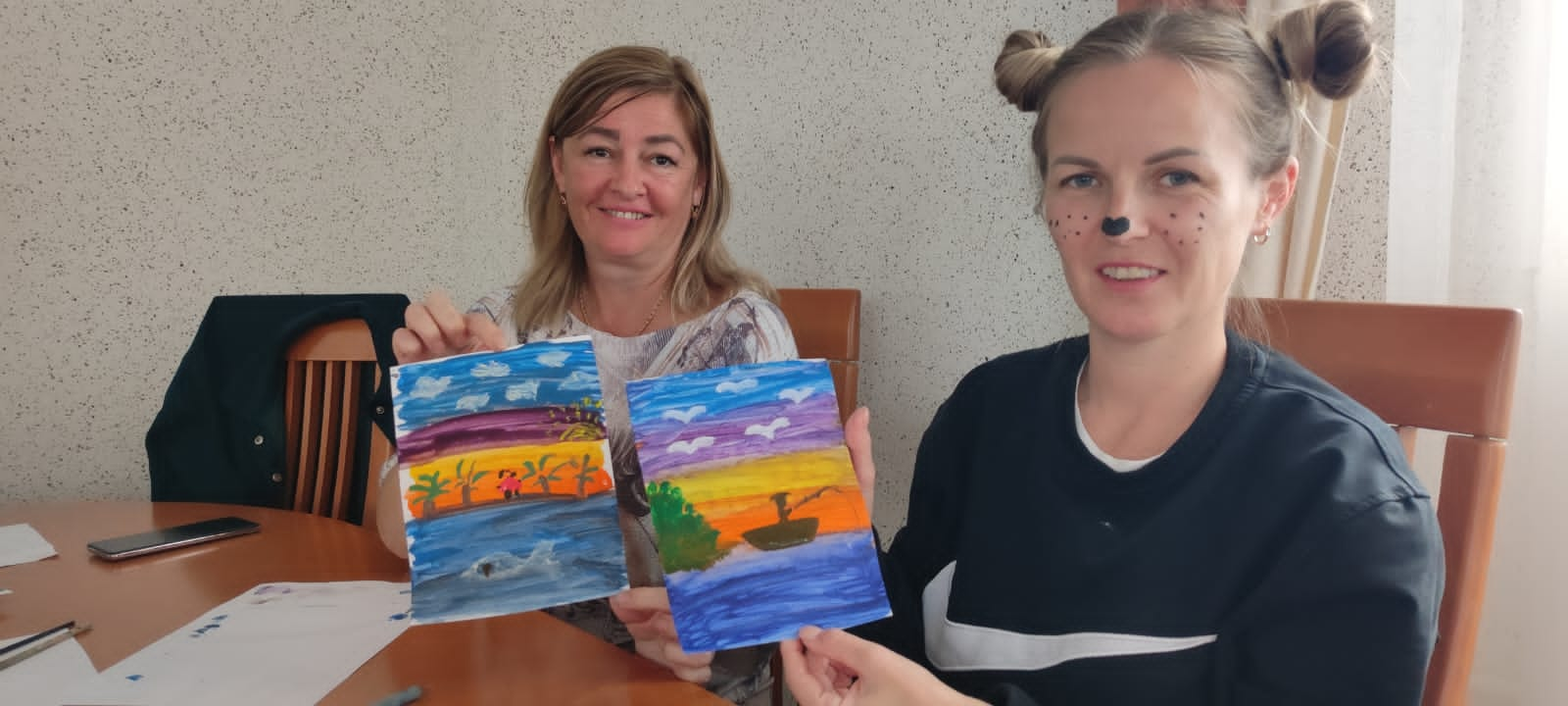 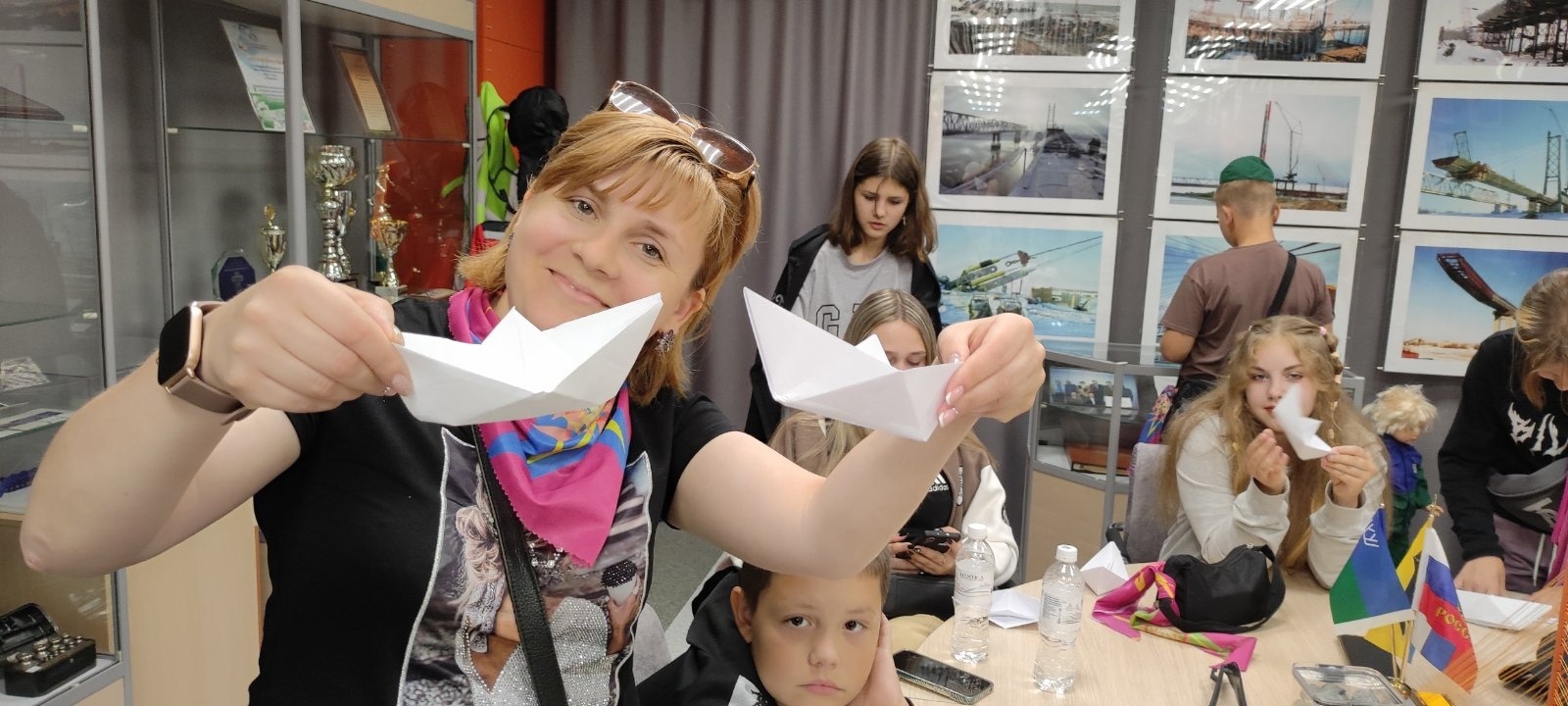 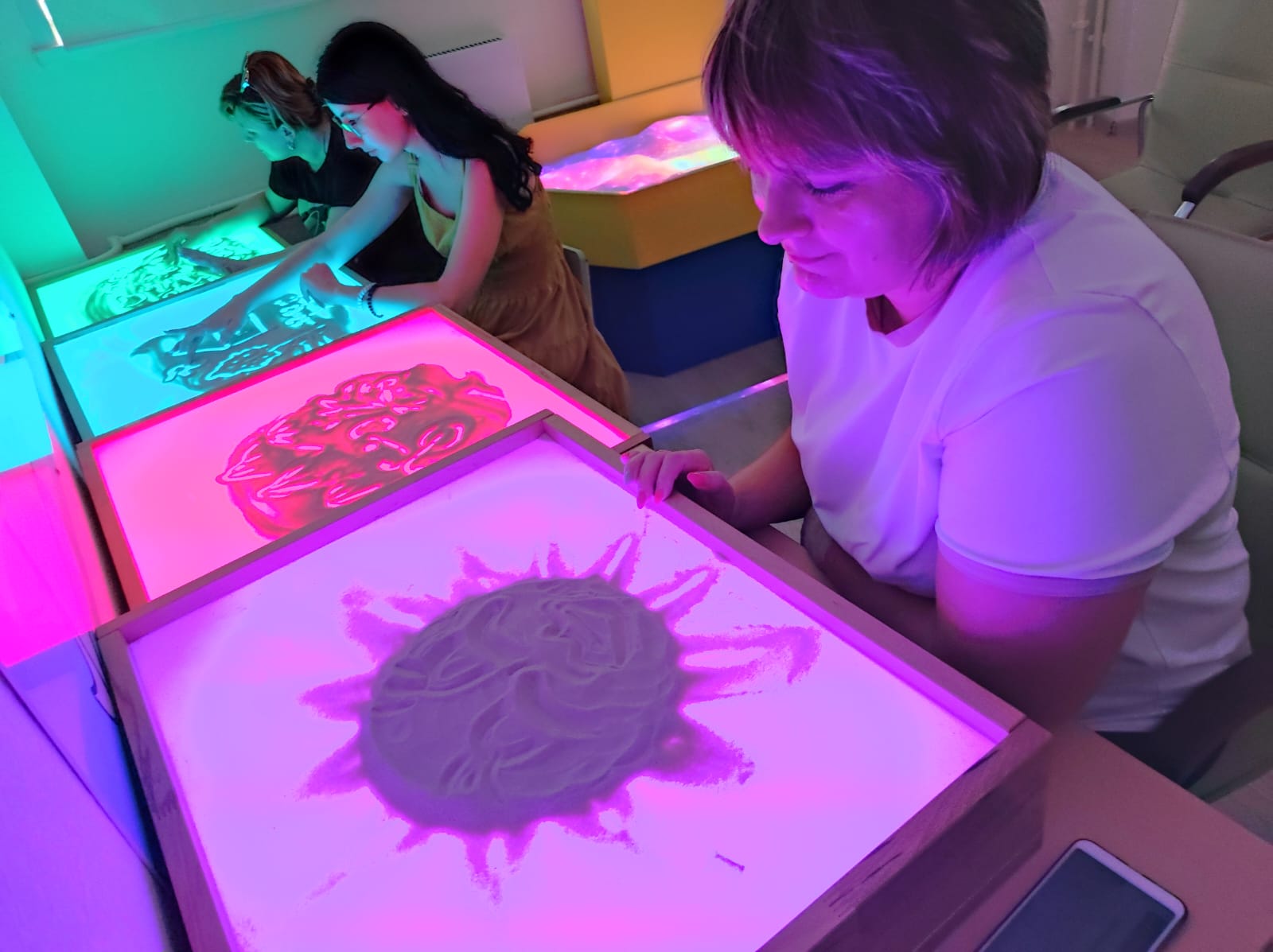 ВОЛОНТЕРЫ
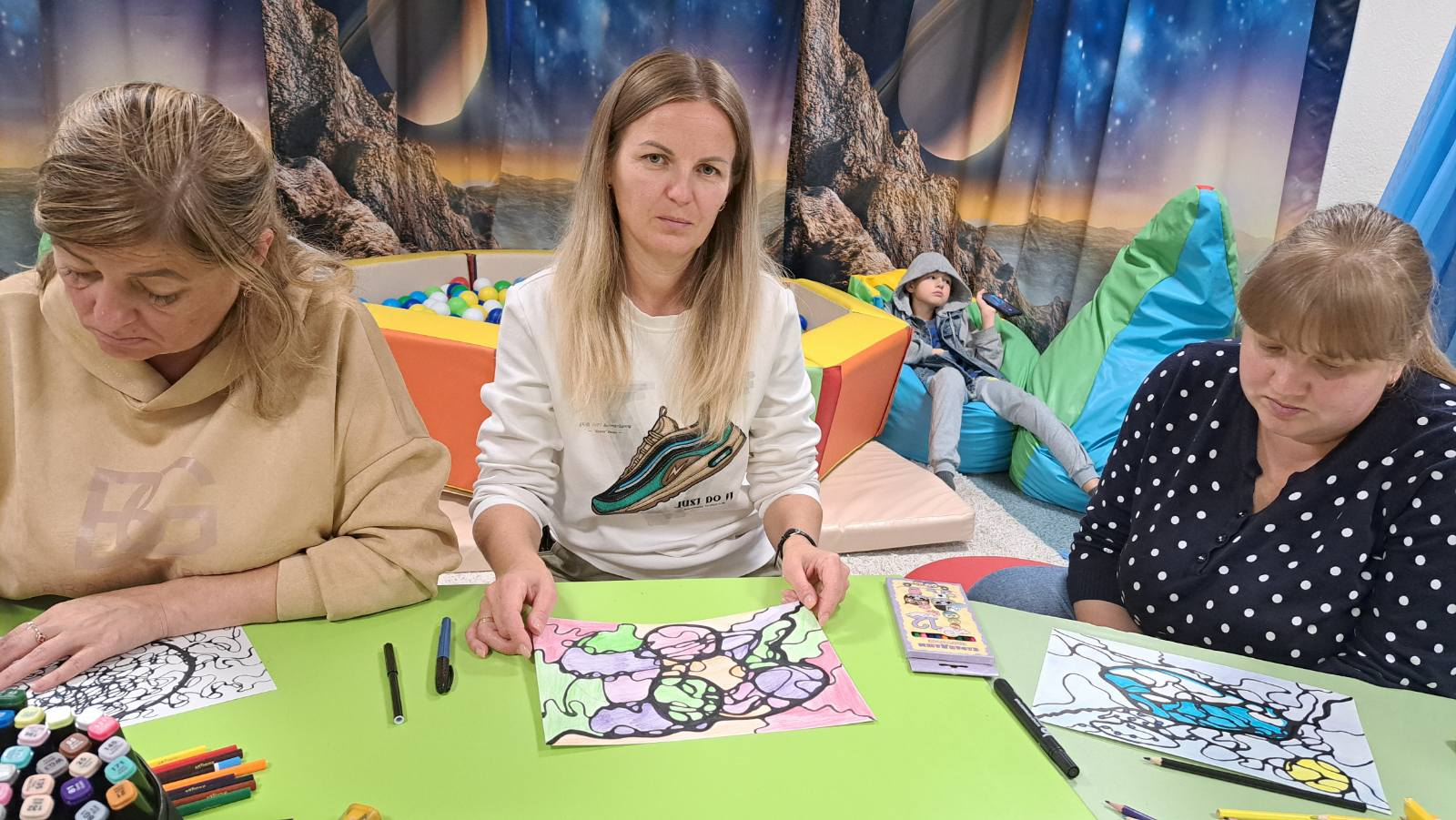 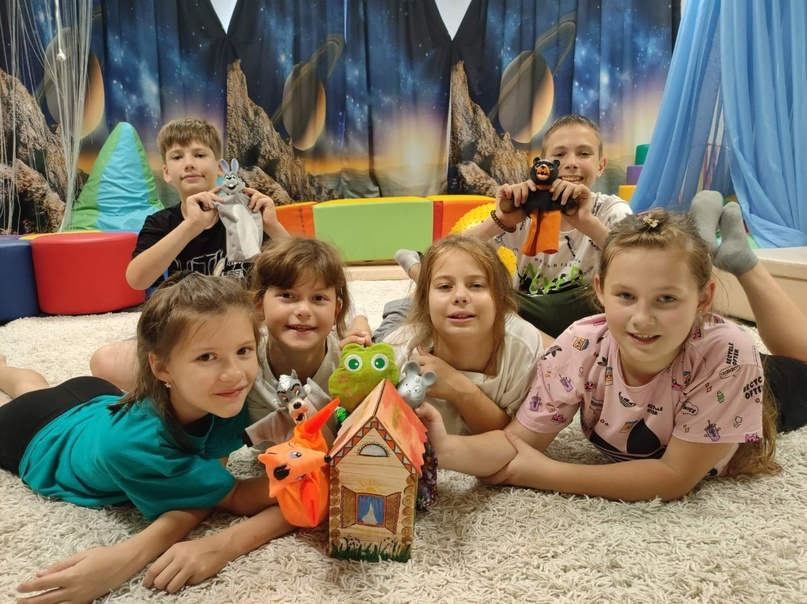 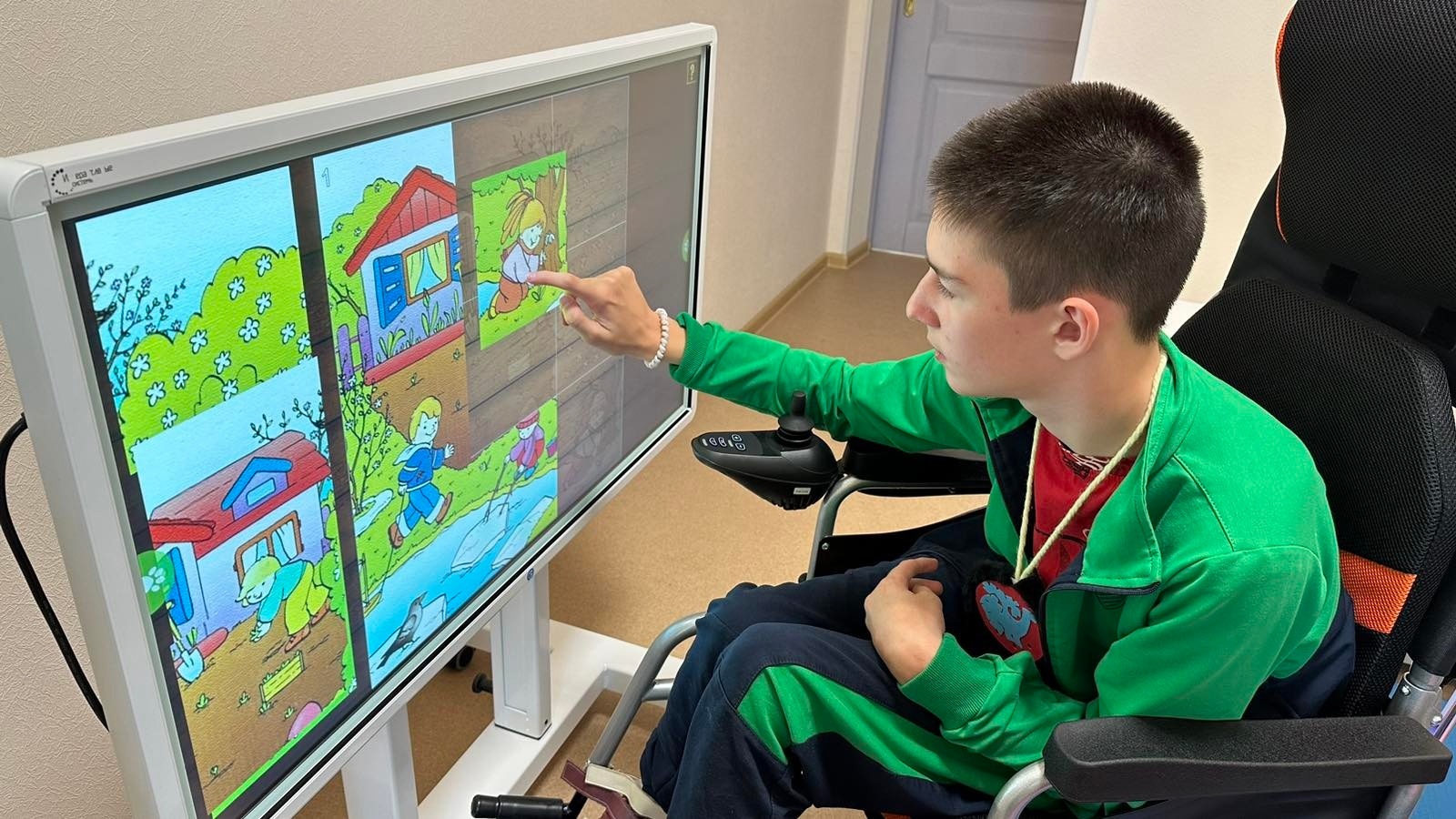 ВОЛОНТЕРЫ
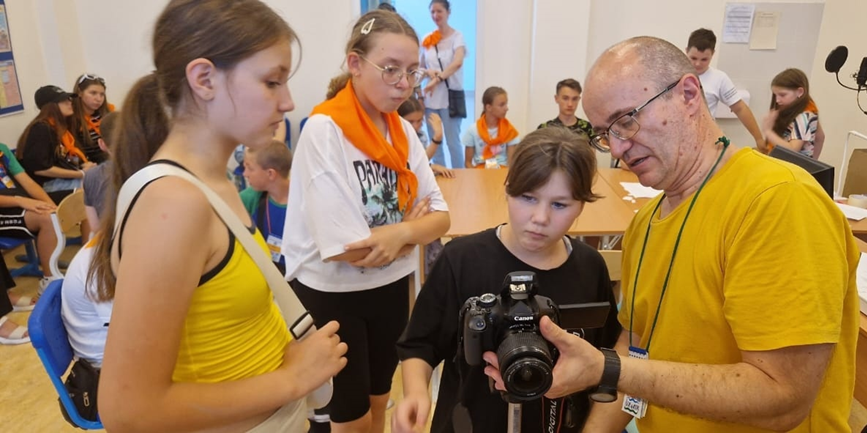 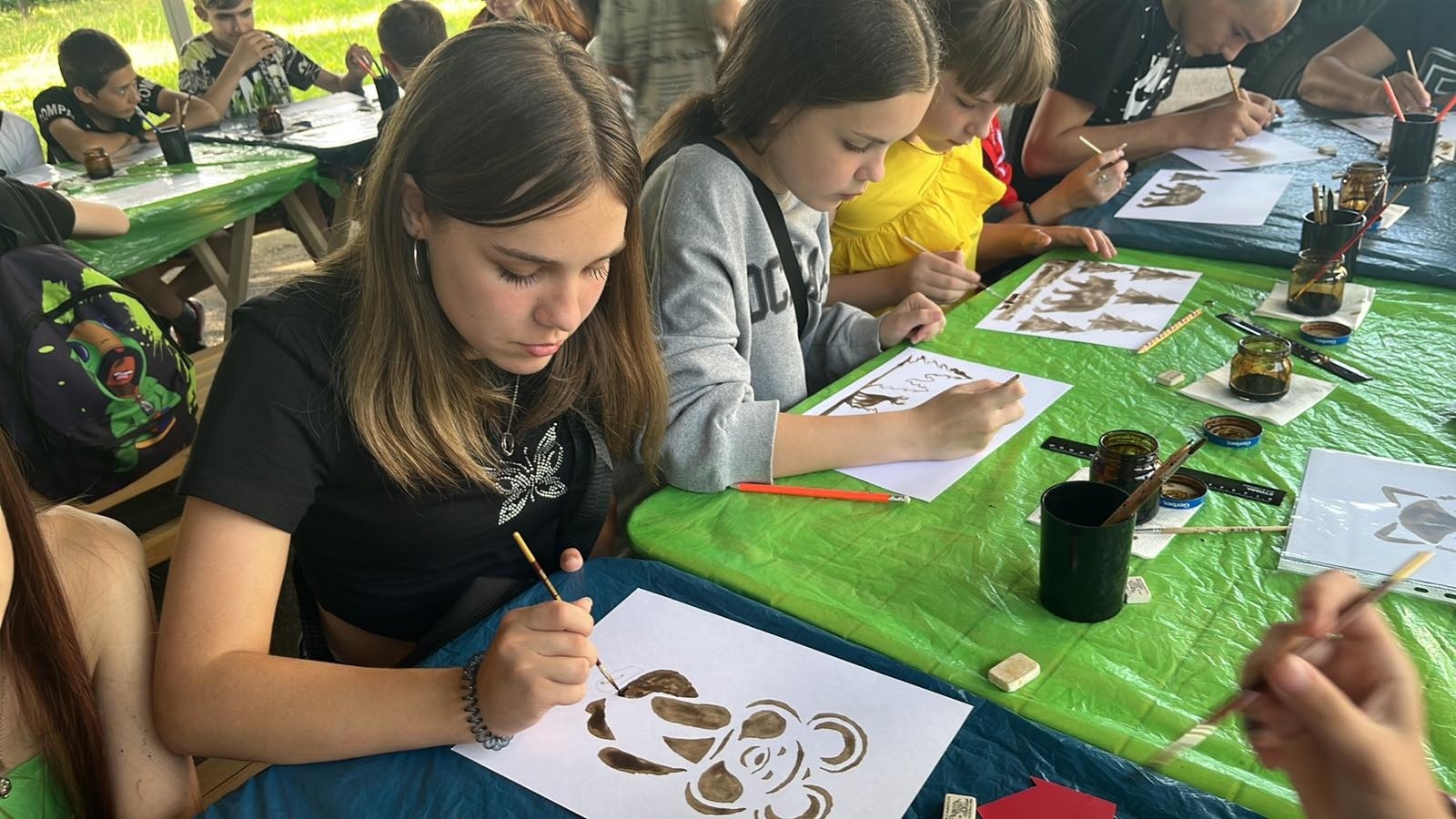 О ПРОГРАММЕ
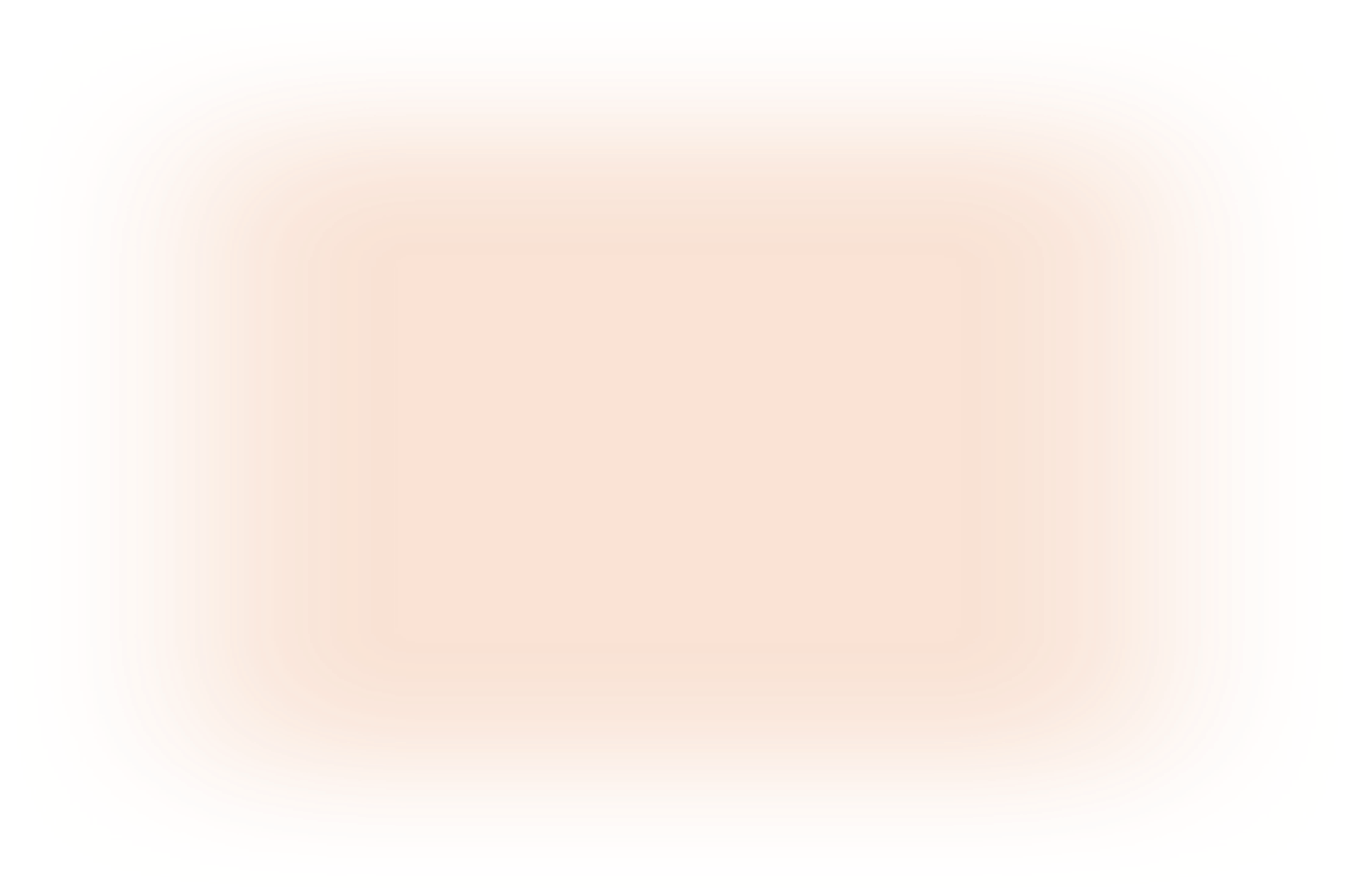 граждане, в том числе несовершеннолетние, находящиеся в кризисной ситуации, после травмирующего события, члены семей мобилизованных, военнослужащие специальной военной операции
Целевая аудитория:
оказание психологической помощи лицам, находящимся в кризисной ситуации после травмирующих событий
Цель:
выявить уровень тревожности;
разработать индивидуальный план коррекционной работы, направленный на снижение последствий травмирующих событий;
разработать единую модель психологической помощи и сопровождения лиц целевой группы;
организовать психологическое сопровождение, направленное на профилактику суицидальных проявлений, преодоление острых фобий, депрессивных состояний, острой тревоги, флэшбэк-эффектов, реактивной агрессивности;
провести анализ эффективности коррекционной работы.
Задачи:
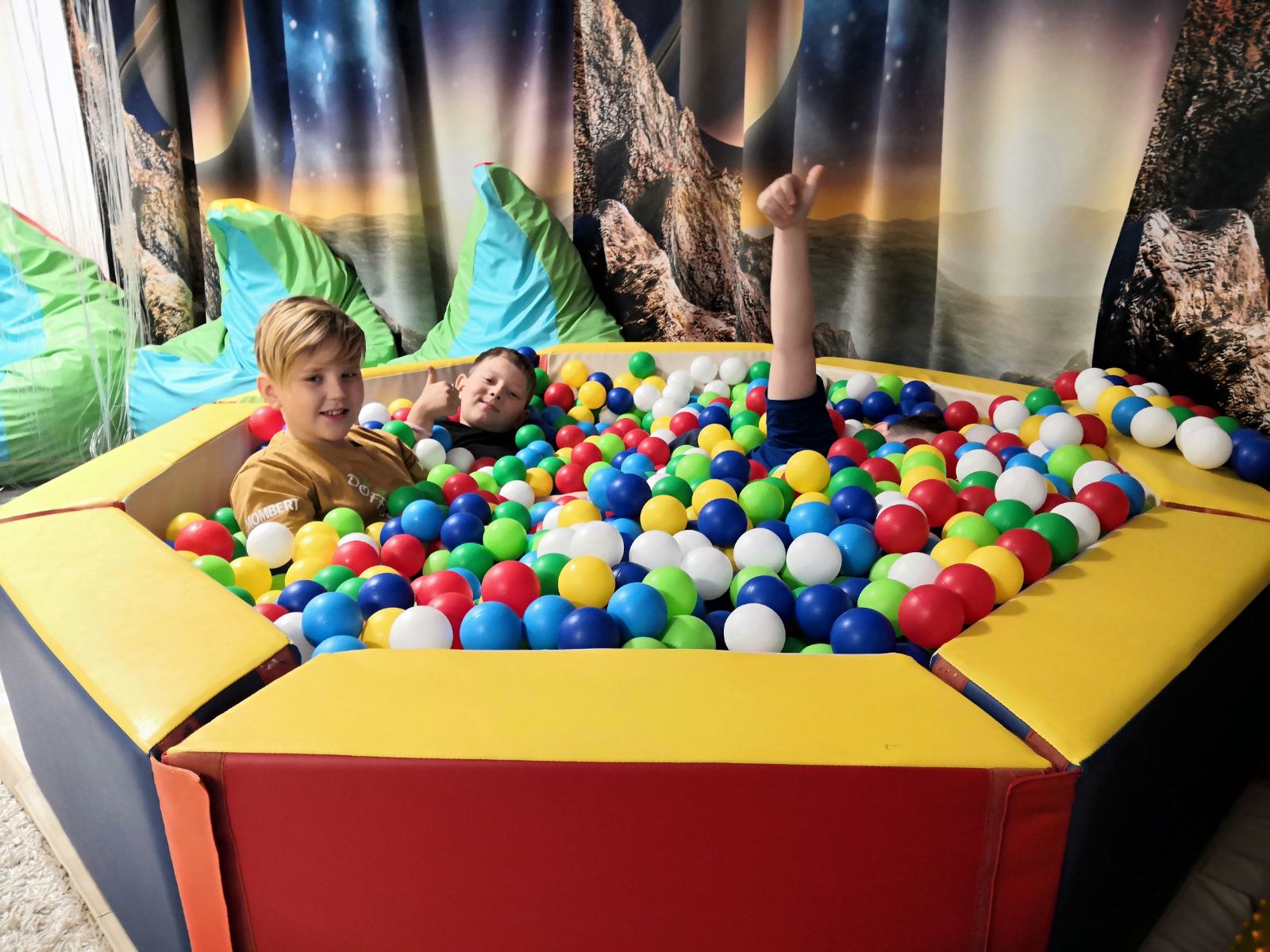 О ПРОЕКТЕ
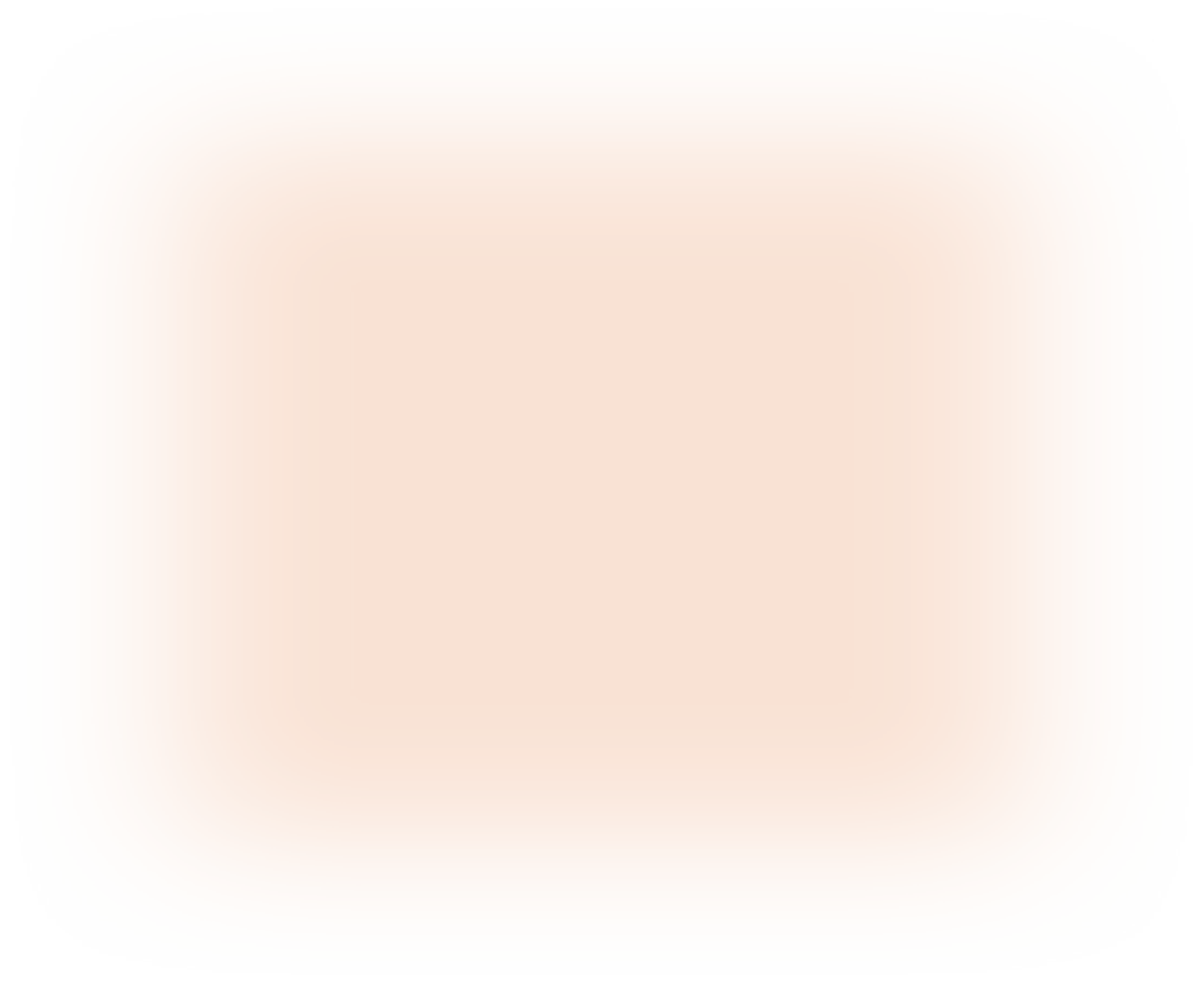 Основные мероприятия:
индивидуальные, групповые психологические занятия с проведением аутотренинга, арт-терапии, медитации, музыкотерапии, психогимнастики, игровой терапии, песочной терапии, релаксации, а так же с использованием элементов гештальт-терапии и психодрамы, техники активного слушания, метафорических ассоциативных карт, элементов сказкотерапии.
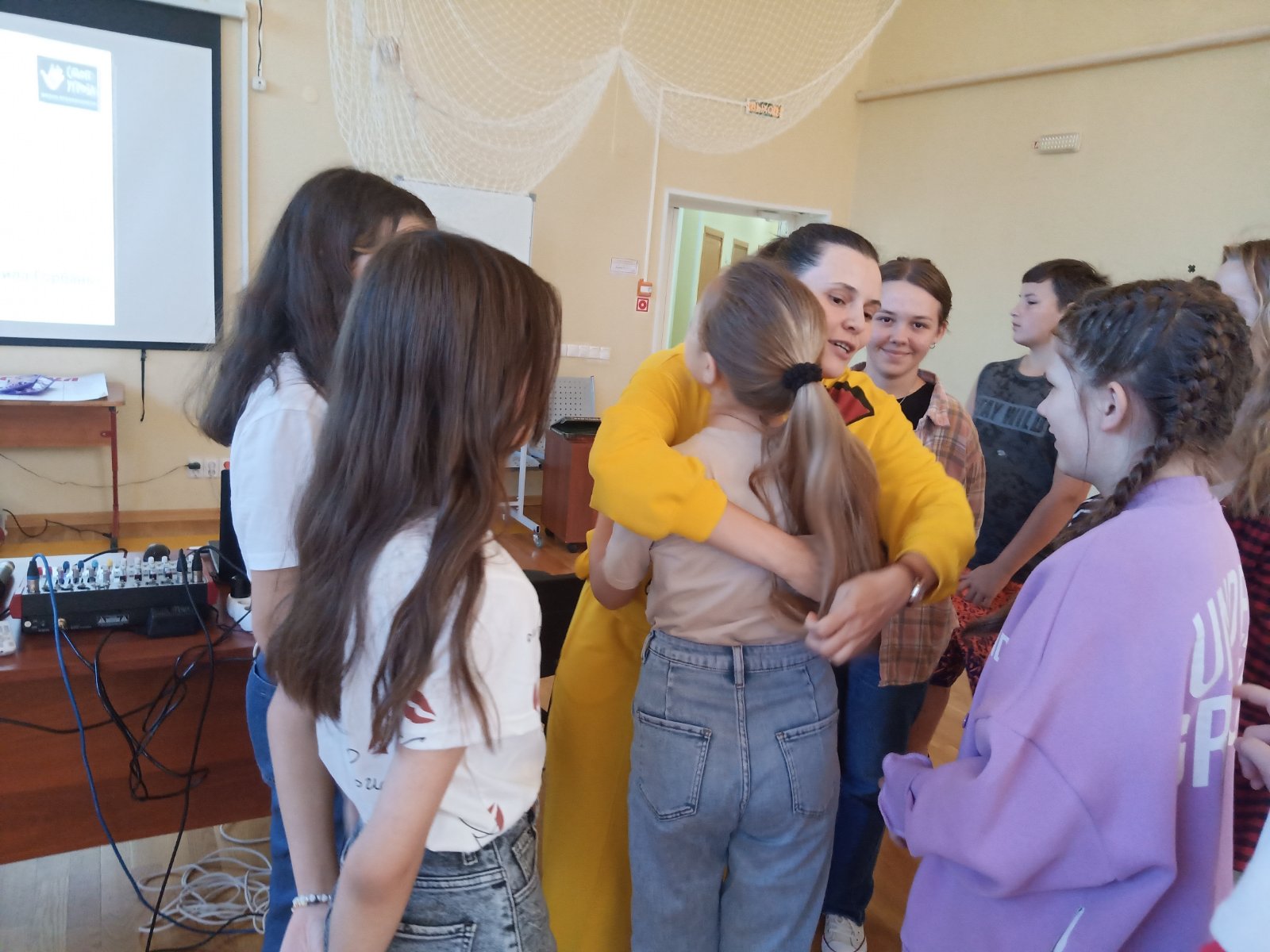 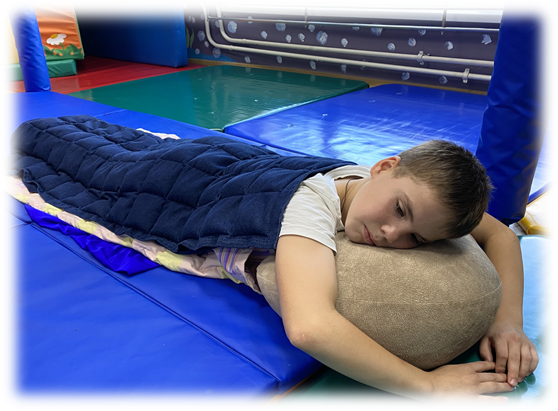 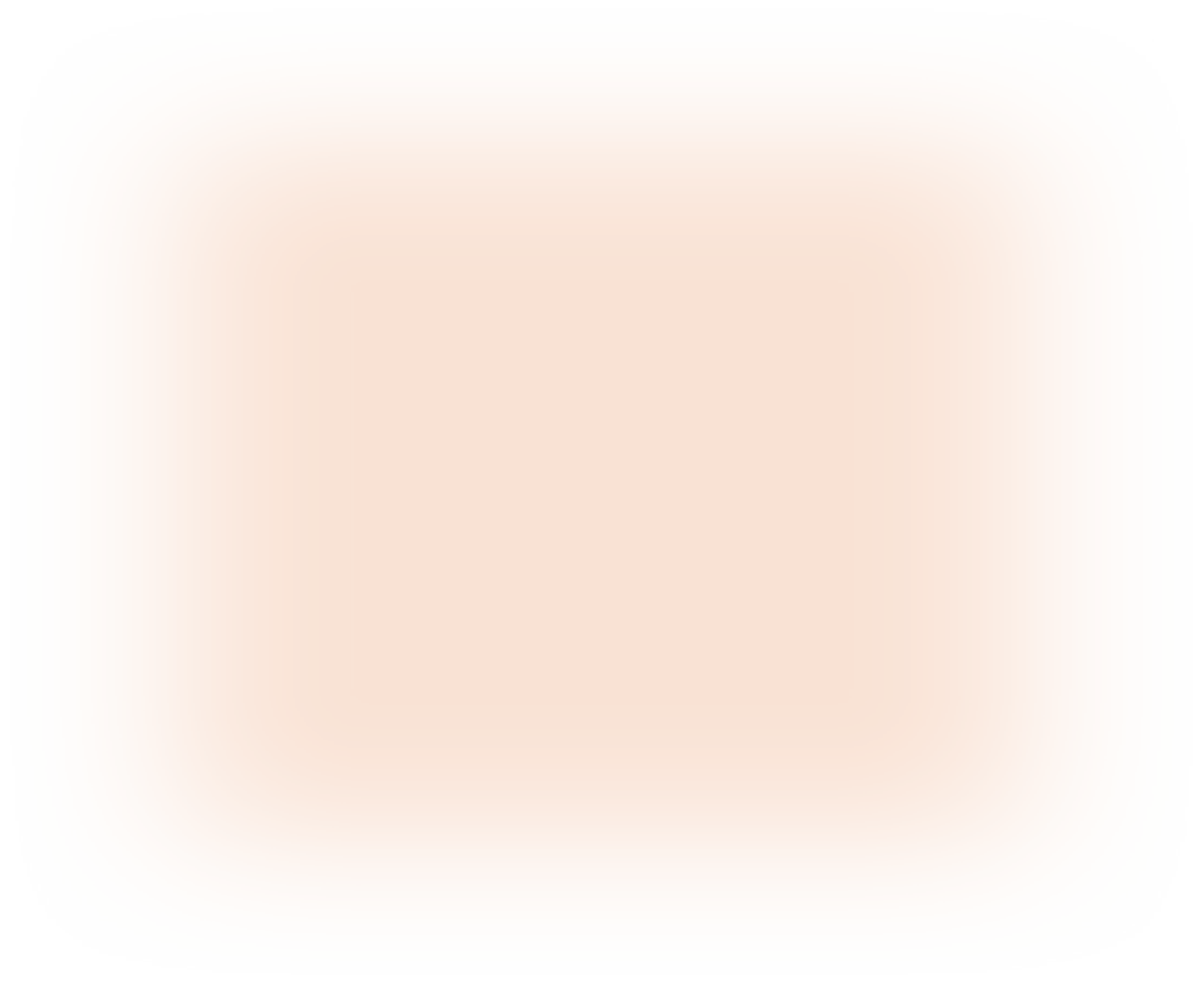 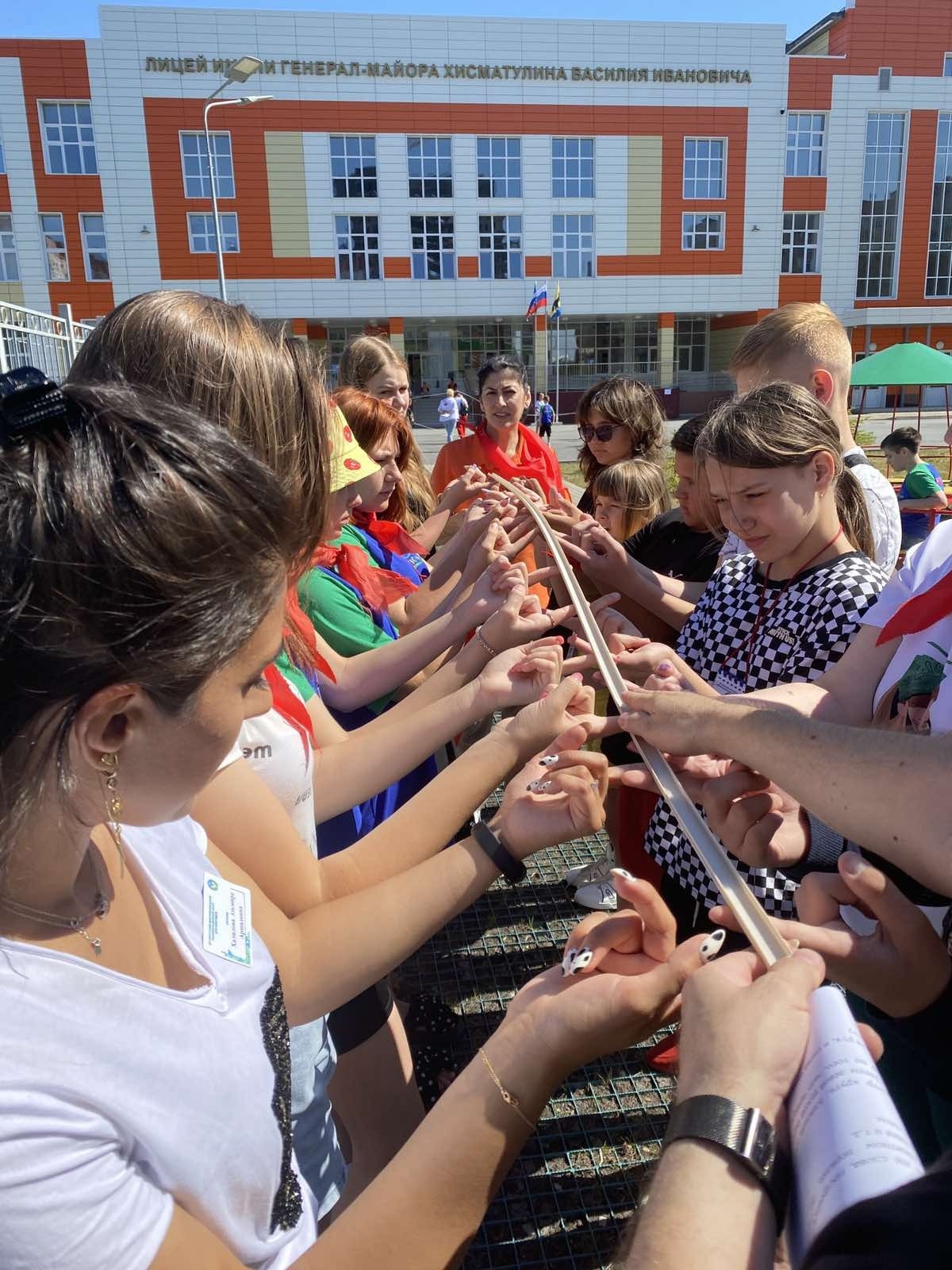 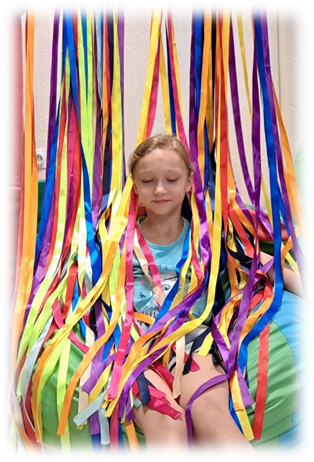 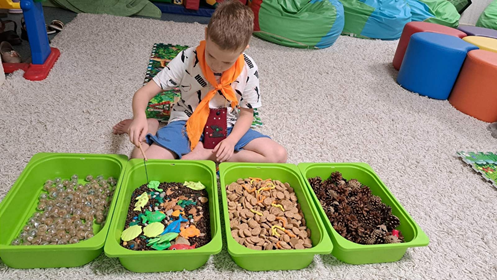 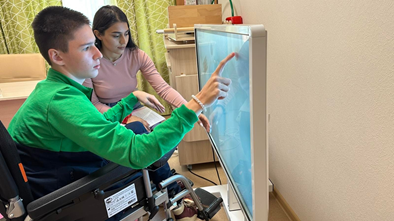 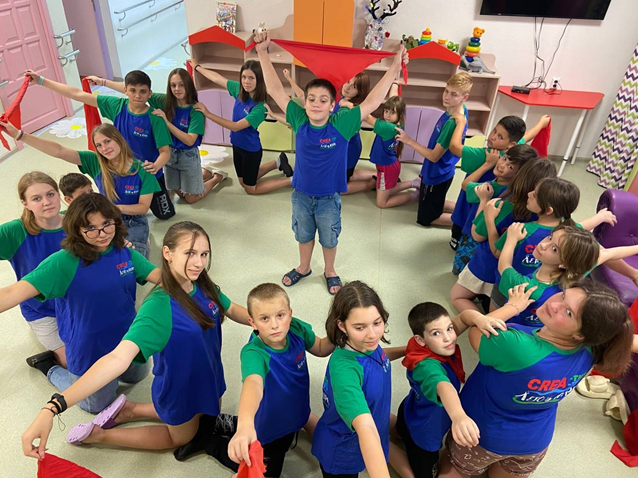 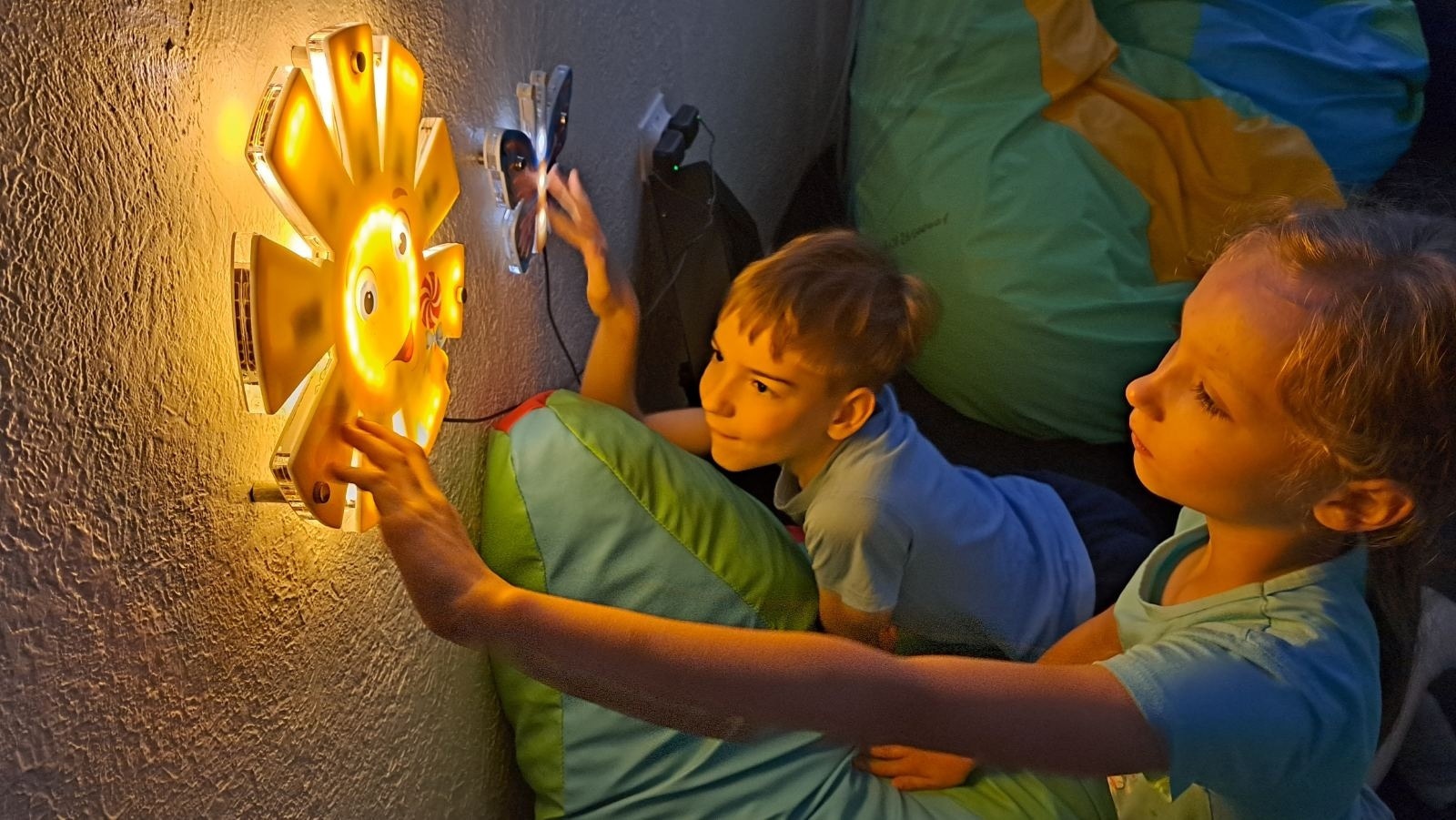 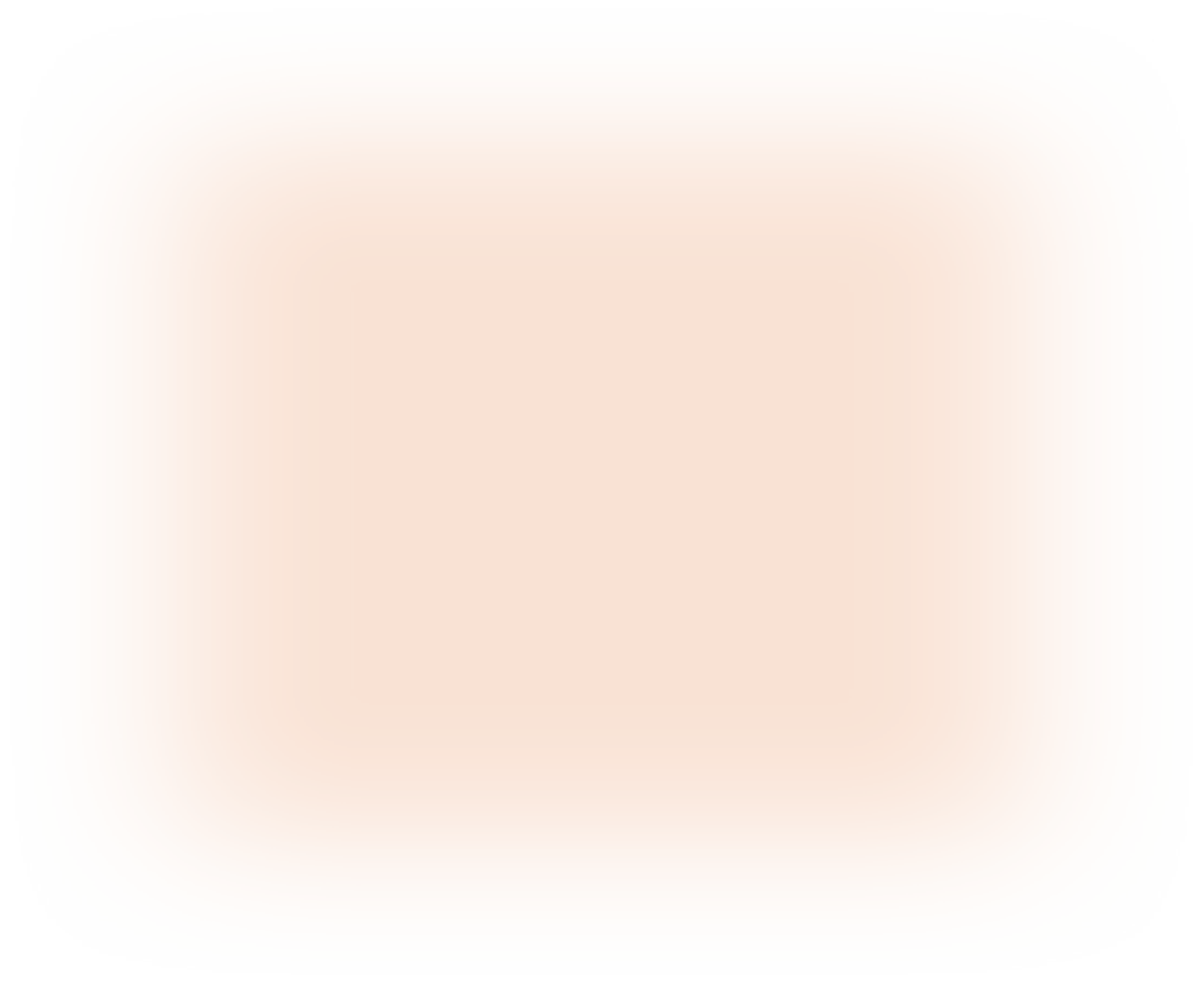 Профильные тематические заезды
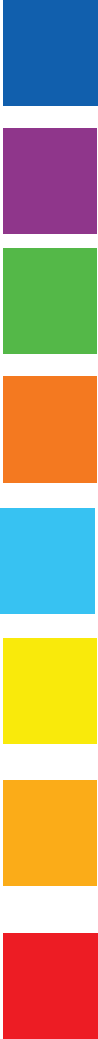 Количественные и качественные результаты
В программе приняли участие 571 человек
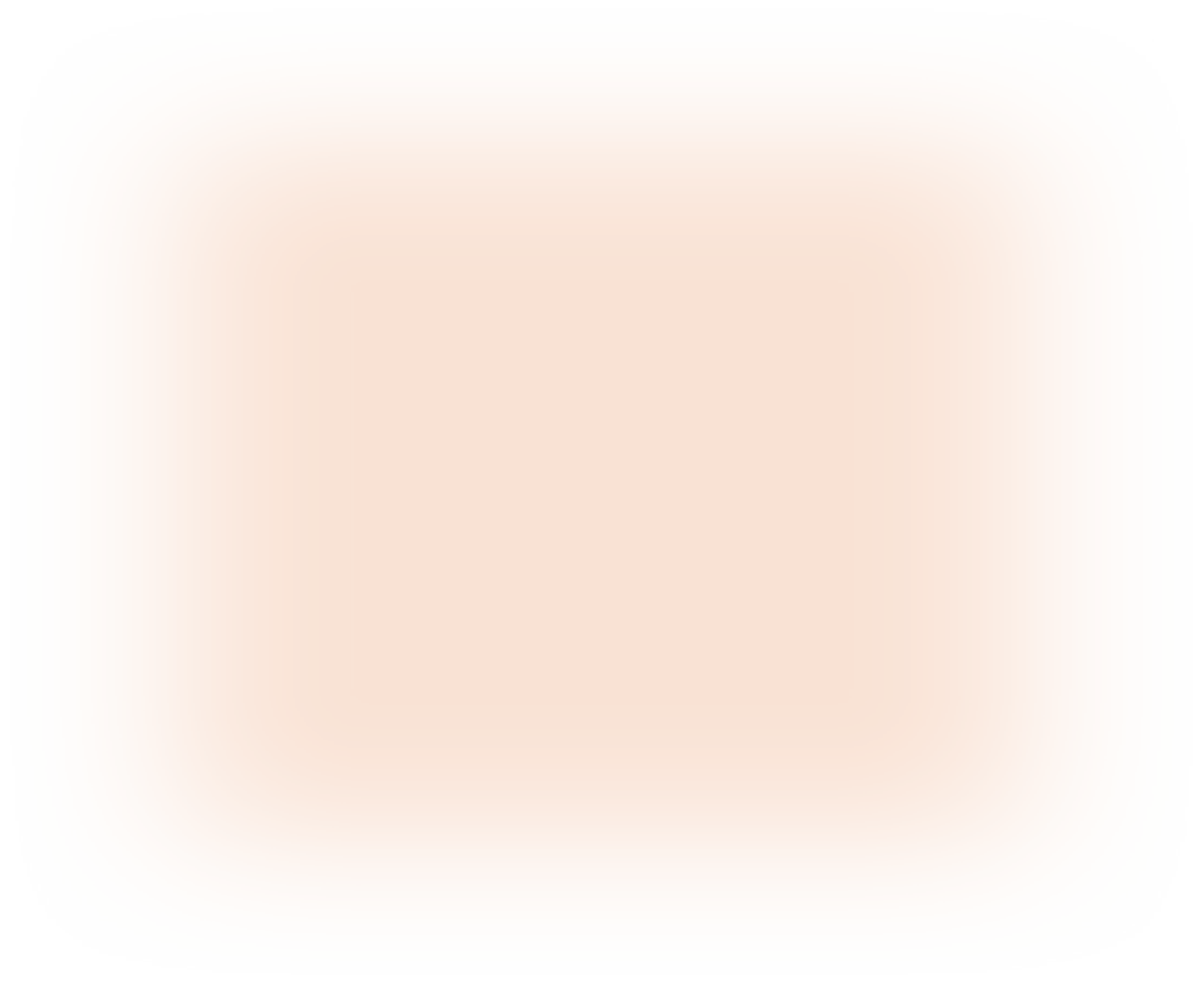 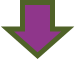 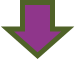 Граждане, прибывшие из г. Рубежное 
 Луганской Народной Республики,
11 человек
Члены семей мобилизованных граждан
51 человек
г. Макеевка Донецкая Народная Республика
509 человек
Взрослые 3 человека
Дети
8 человек
Взрослые 20 человек
Дети
449 человек
Взрослые 60 человек
Дети
31 человек
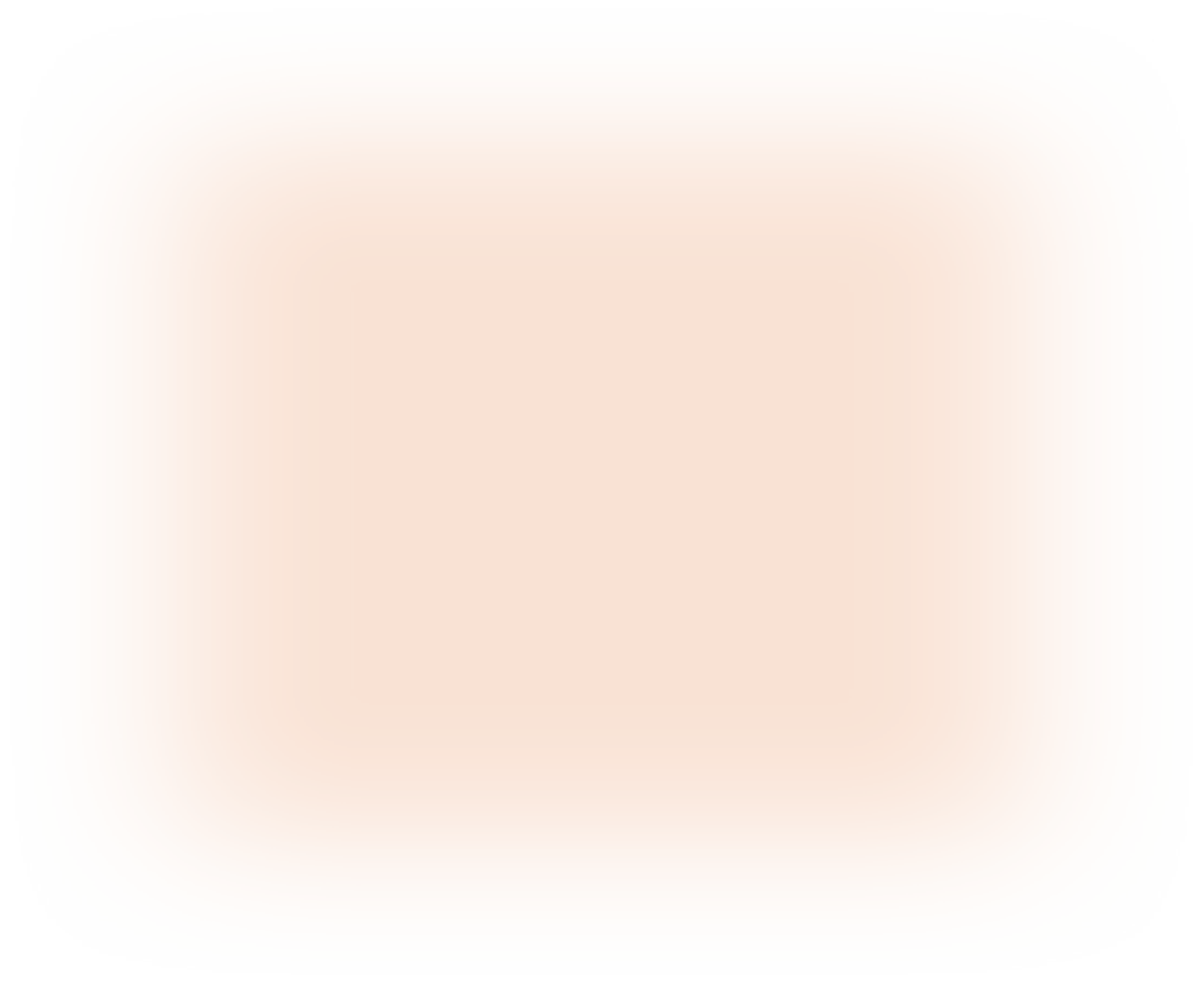 Количественные и качественные результаты
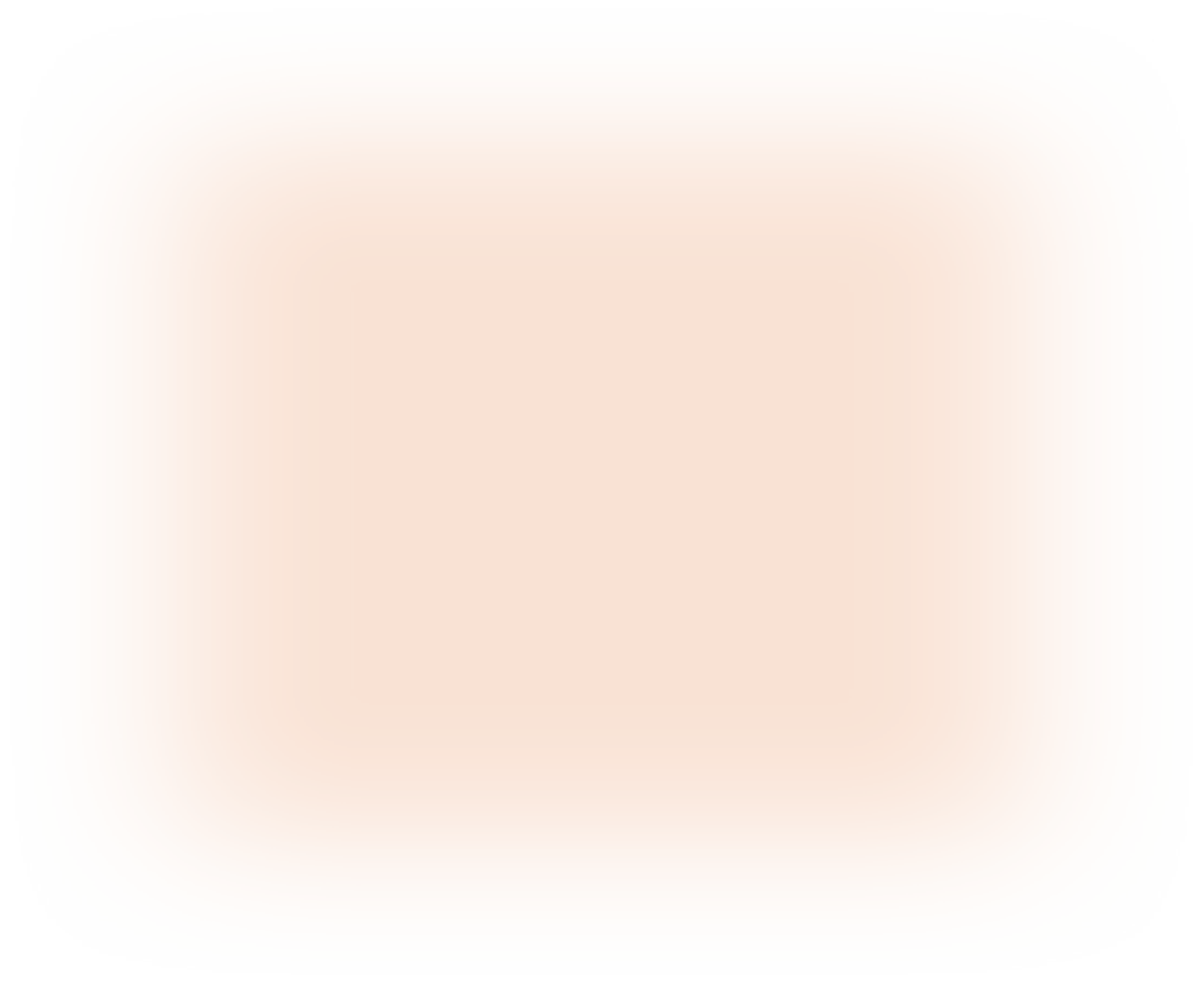 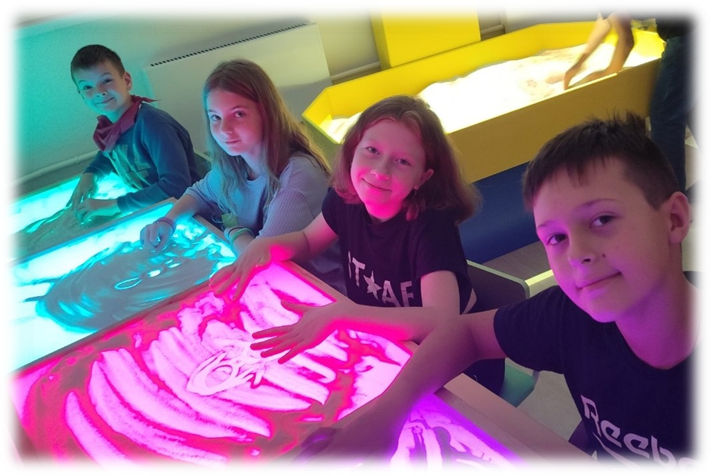 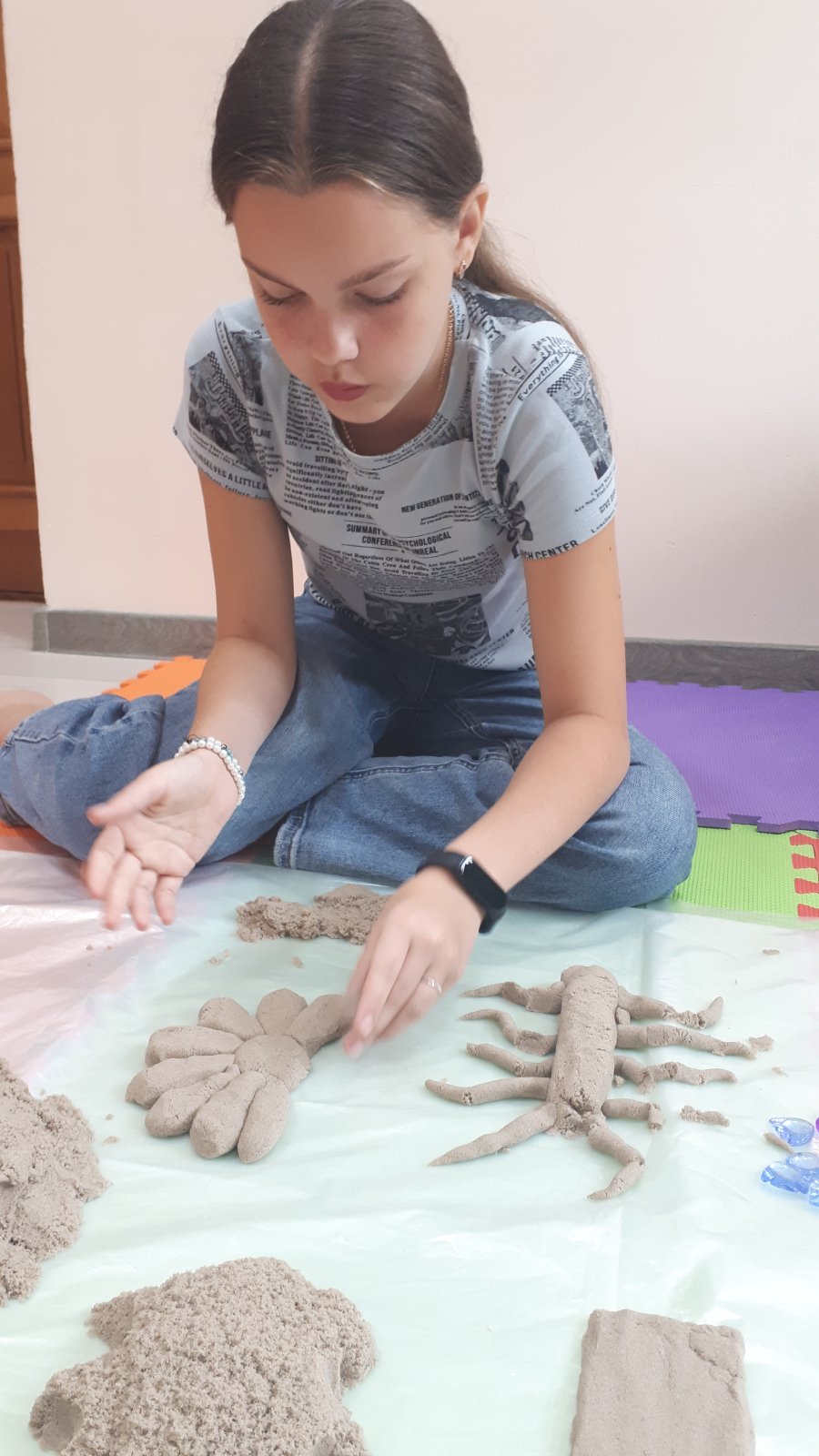 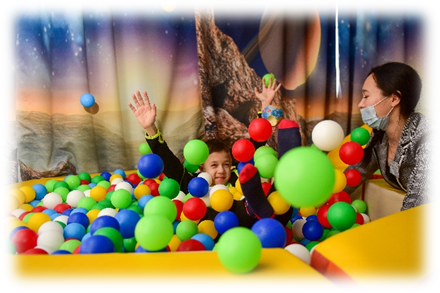 ВОЛОНТЕРЫ
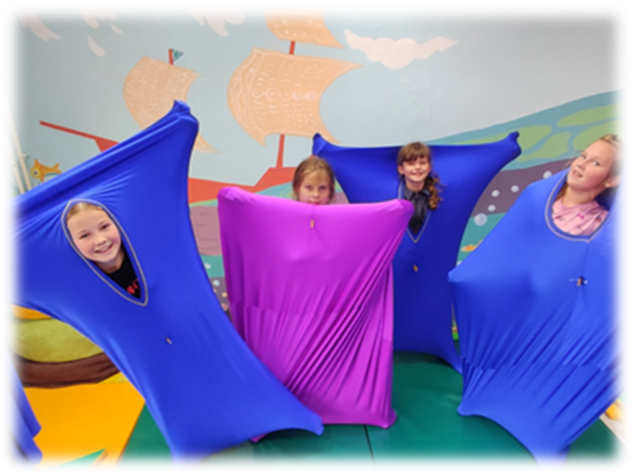 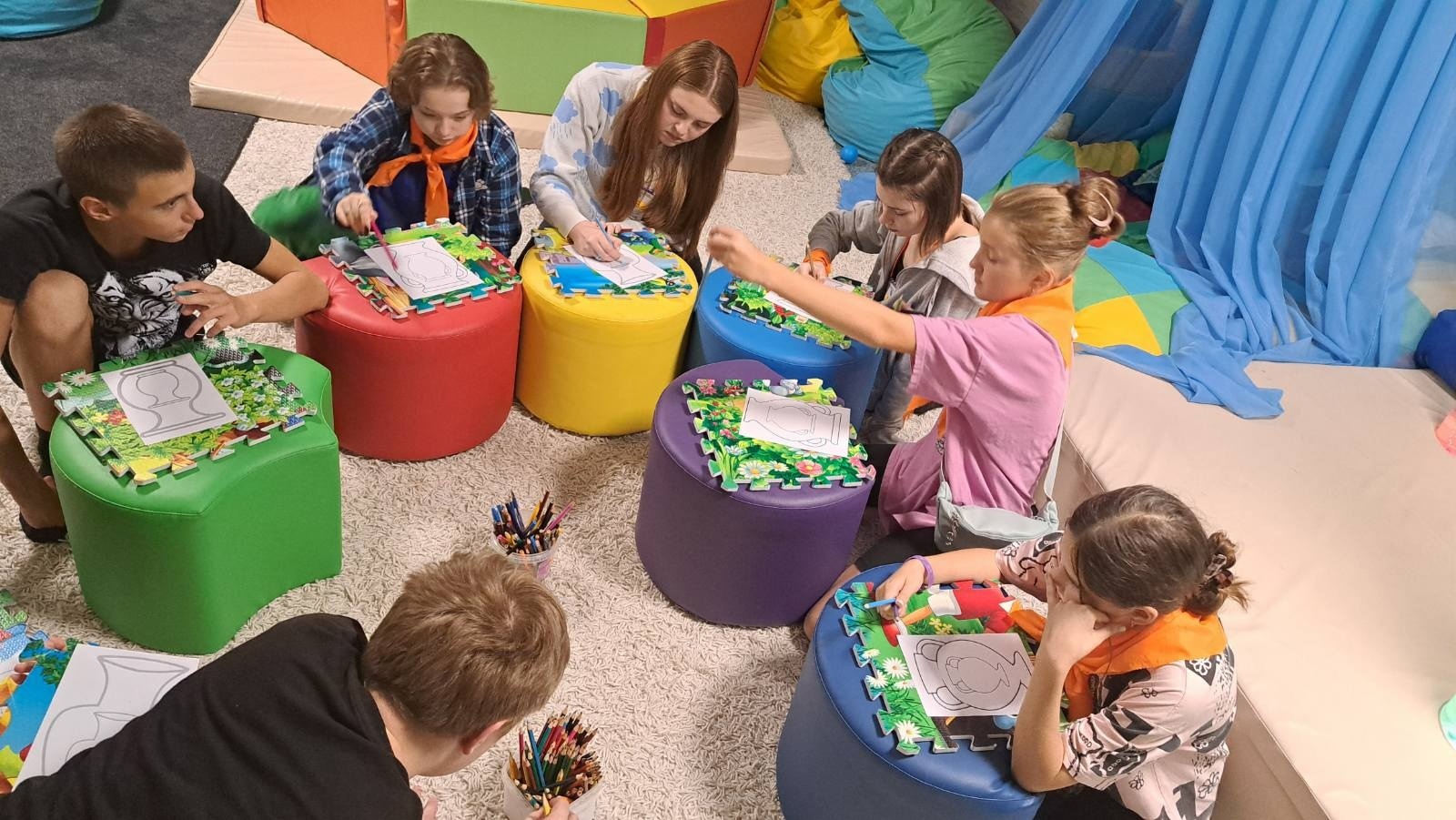 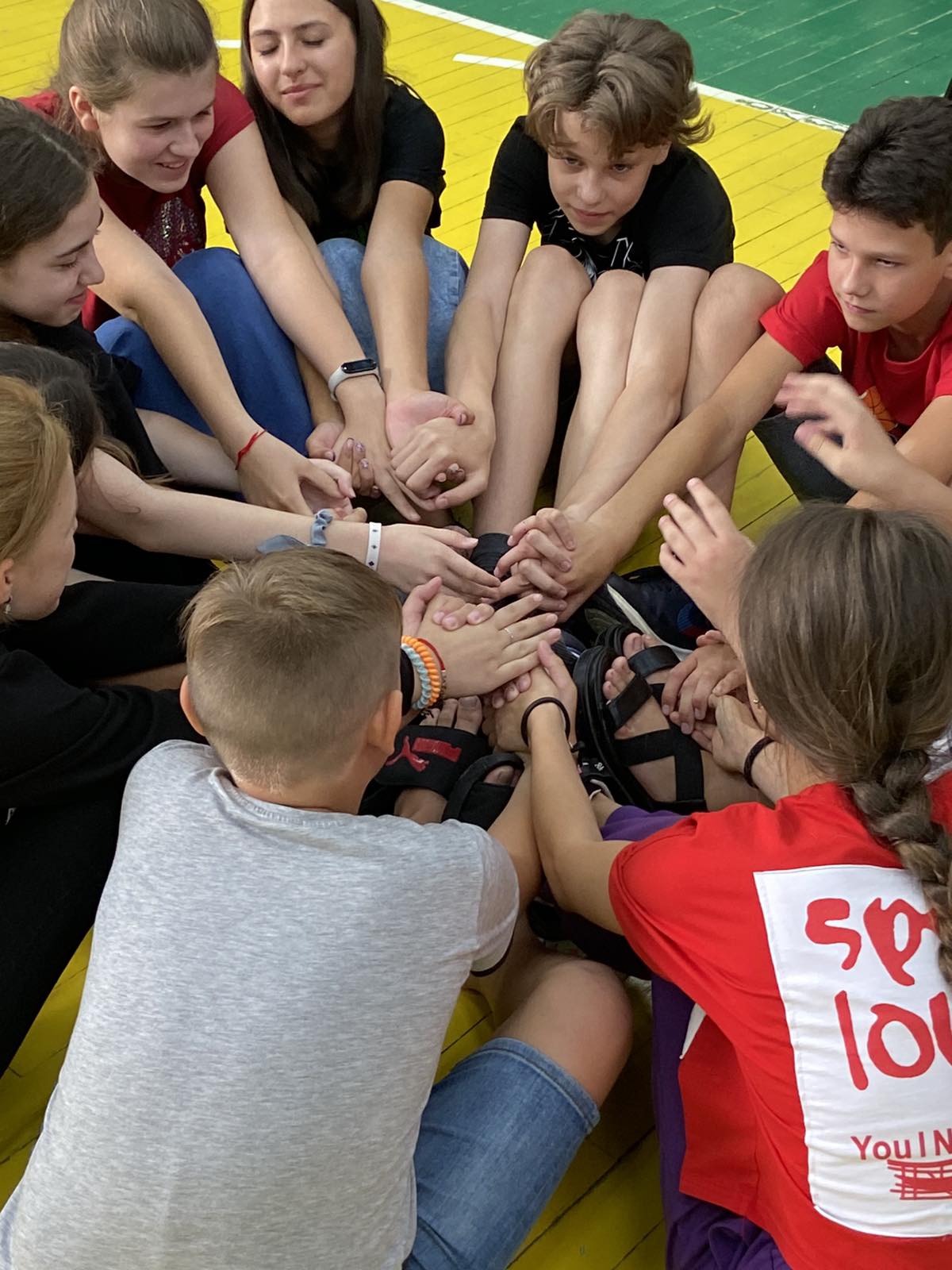 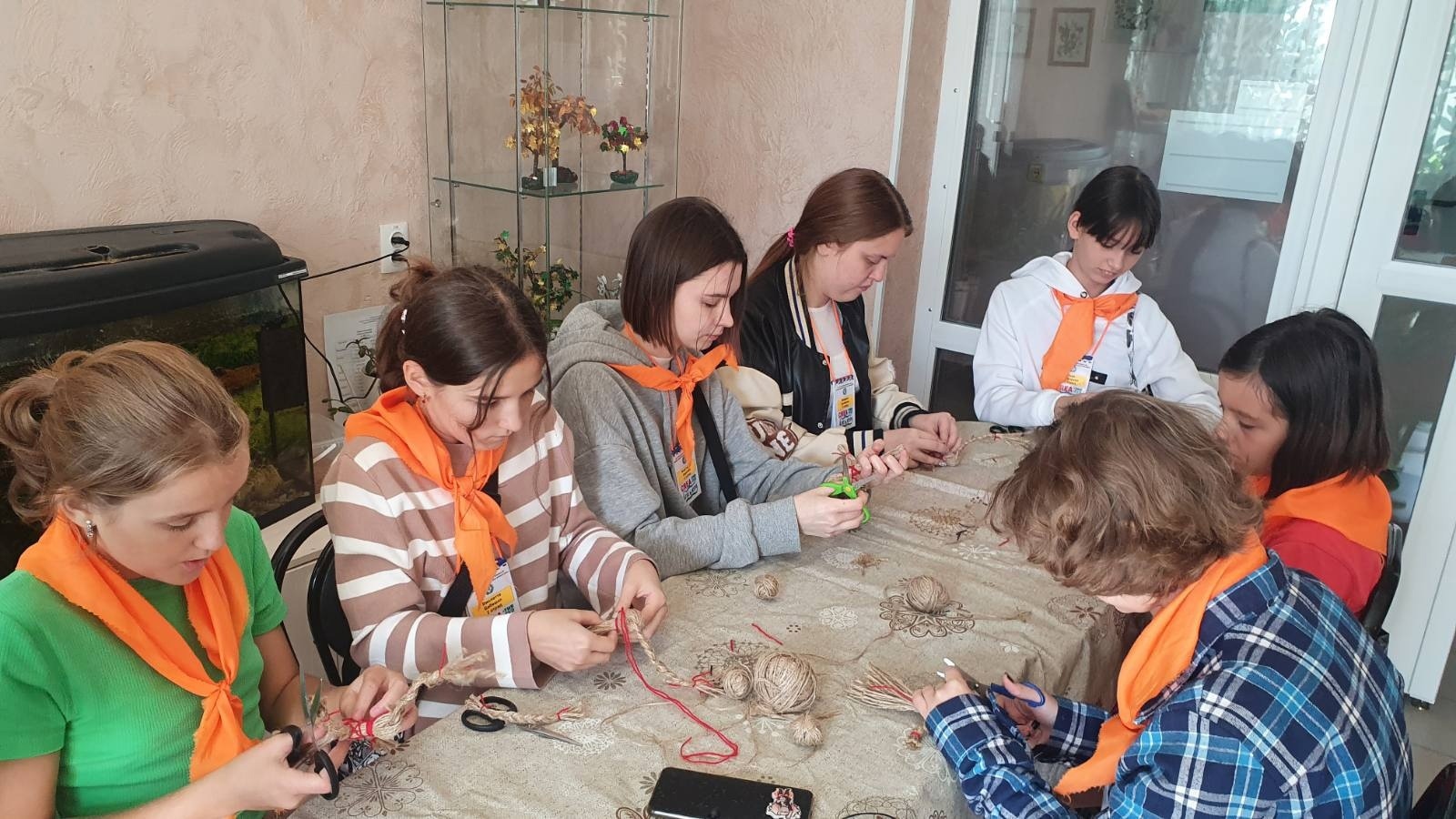 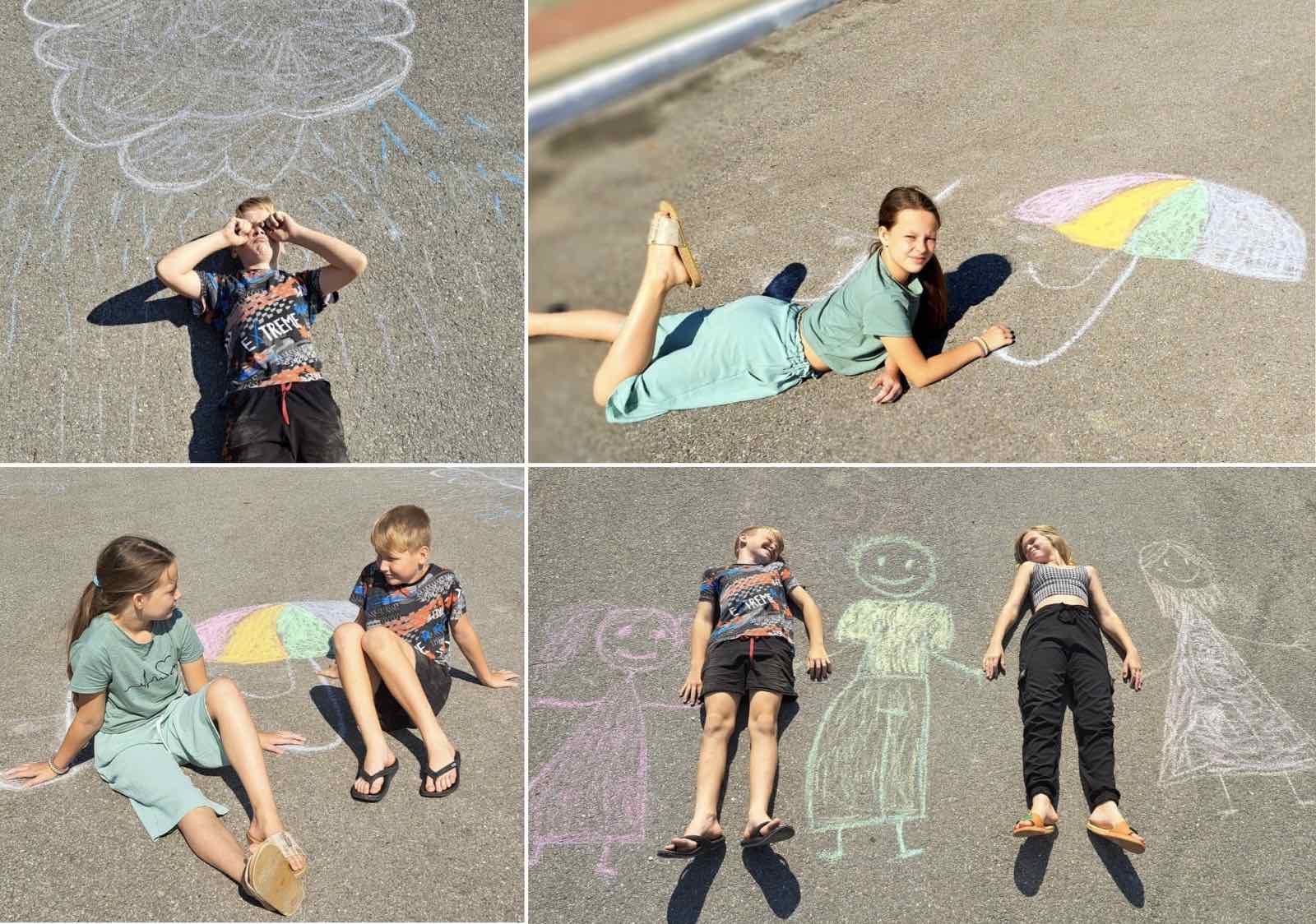 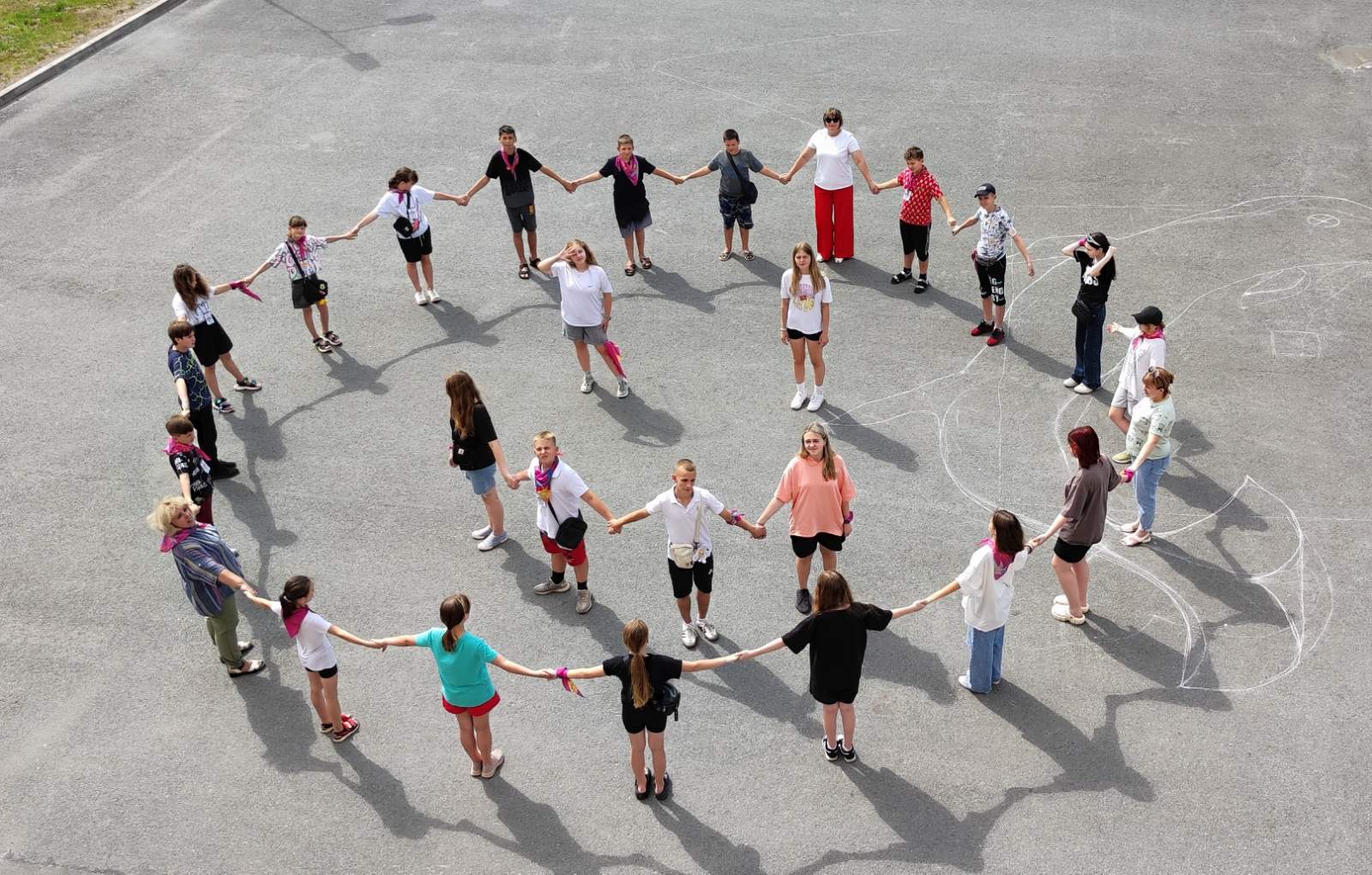 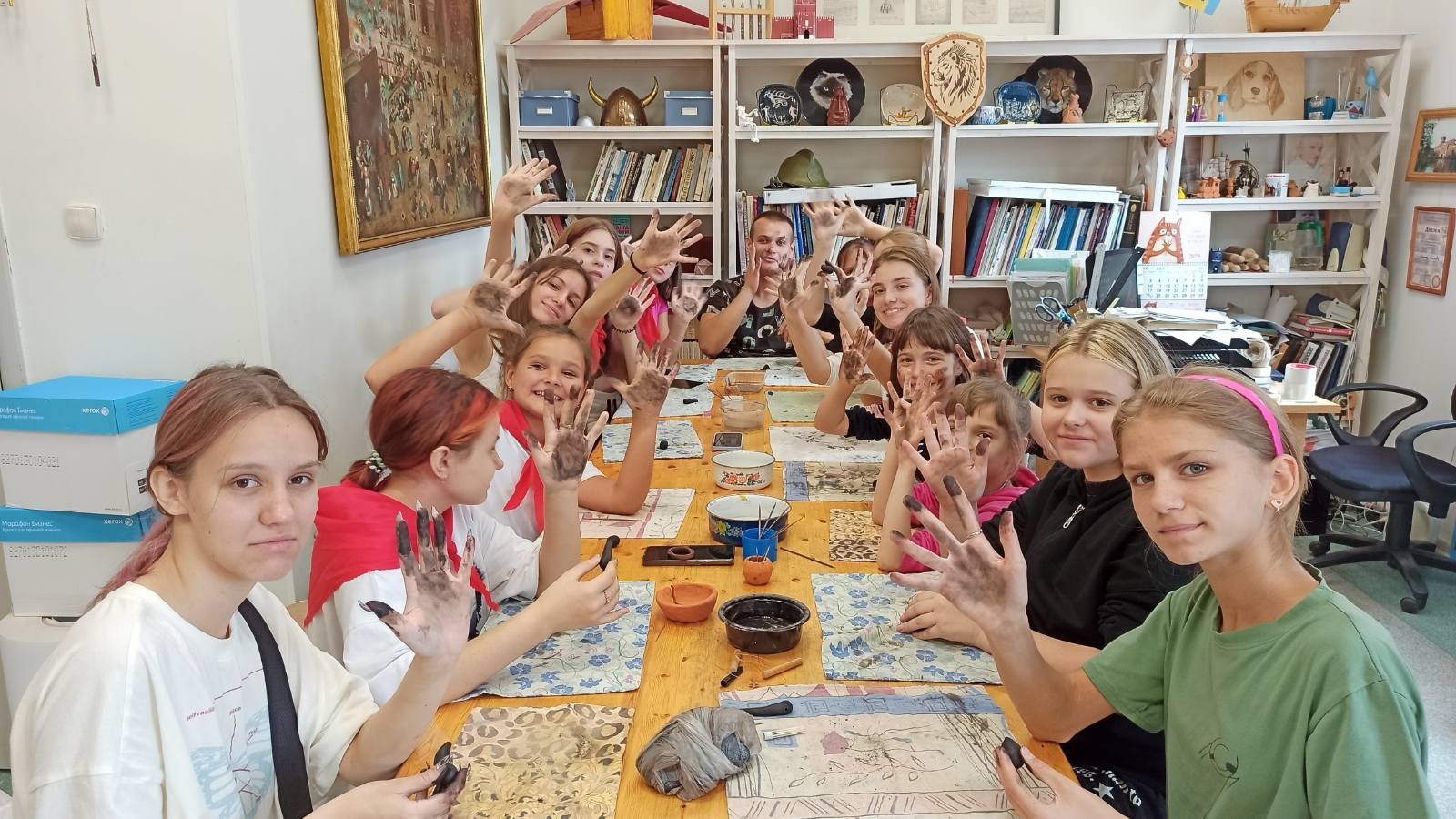 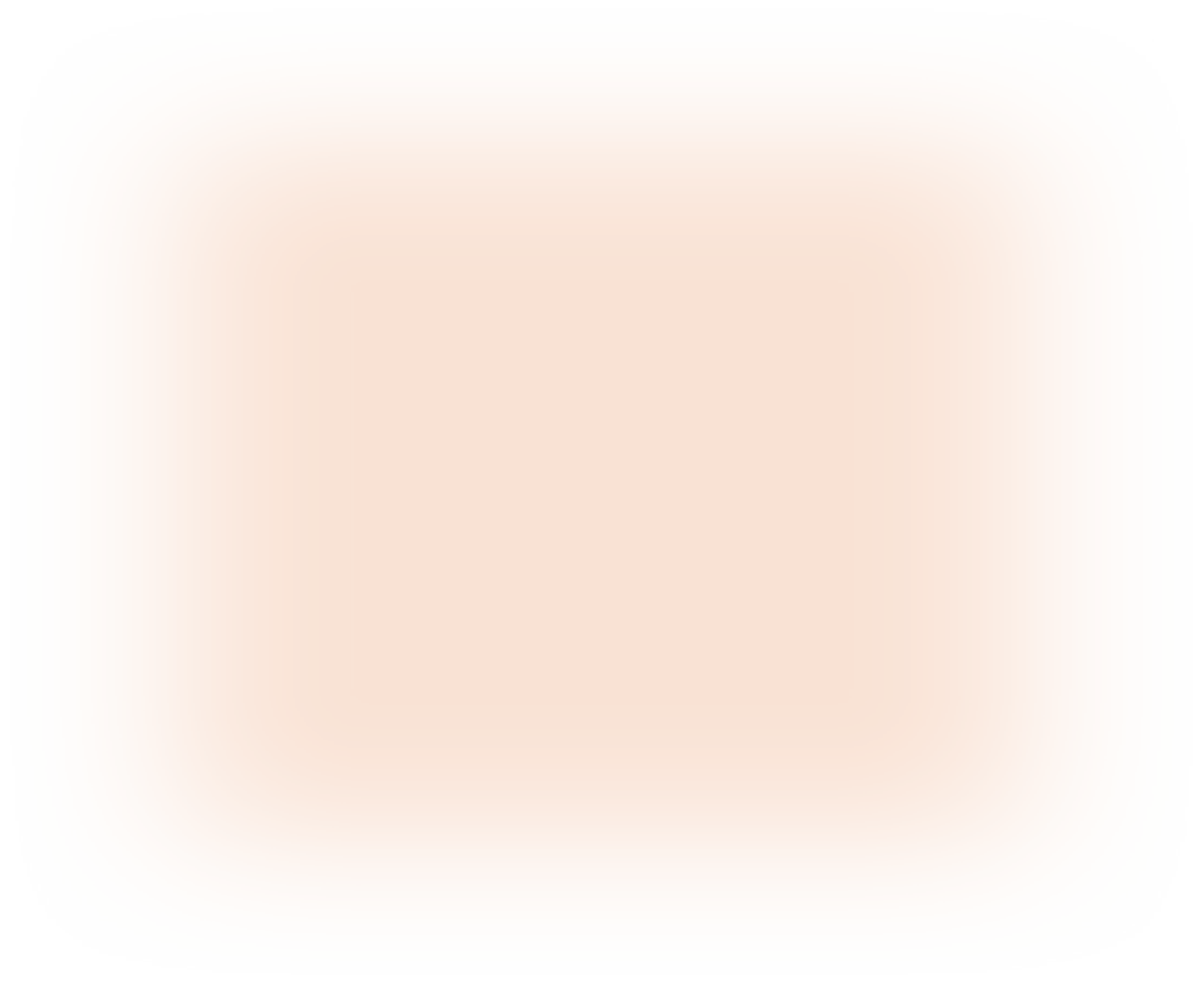 Информационная открытость
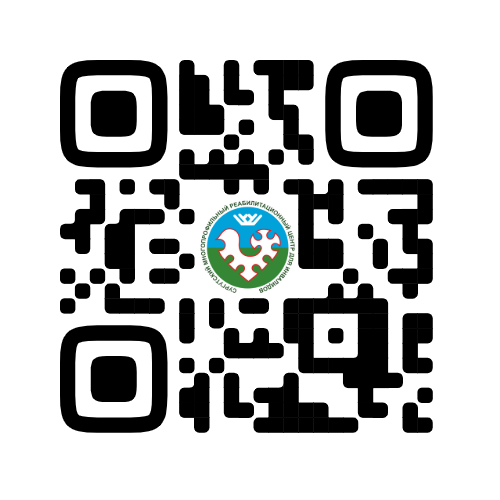 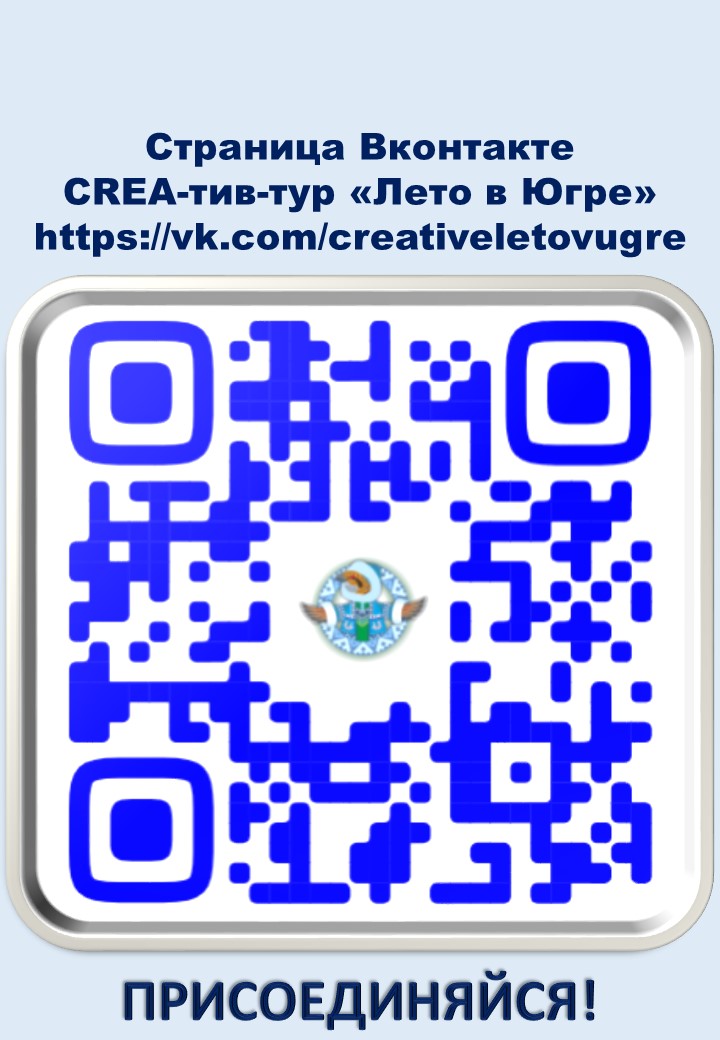 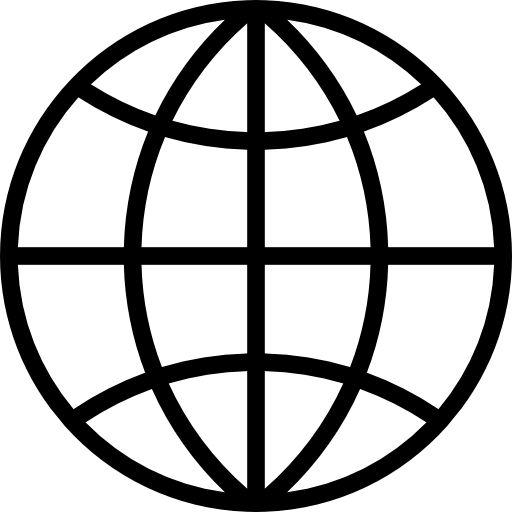 Сайт
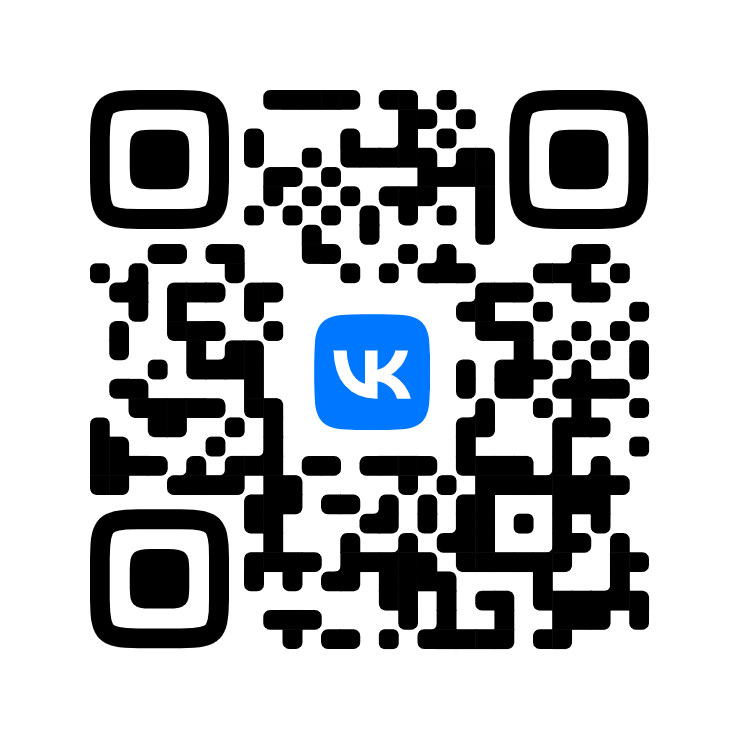 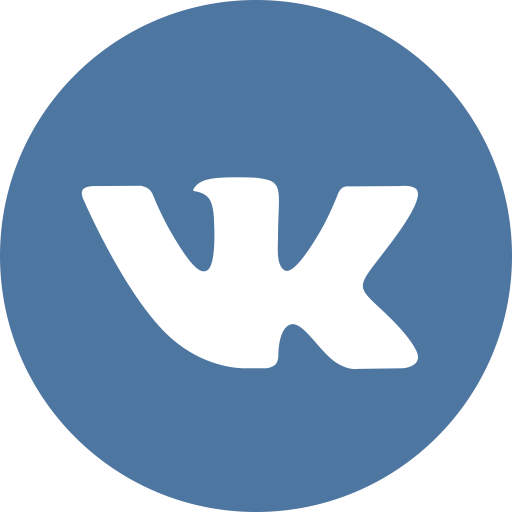 Вконтакте
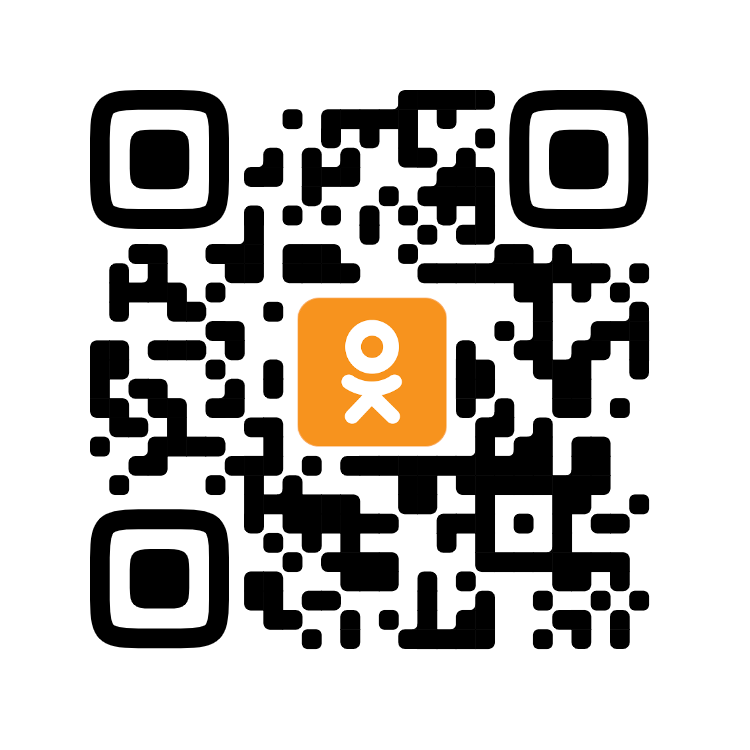 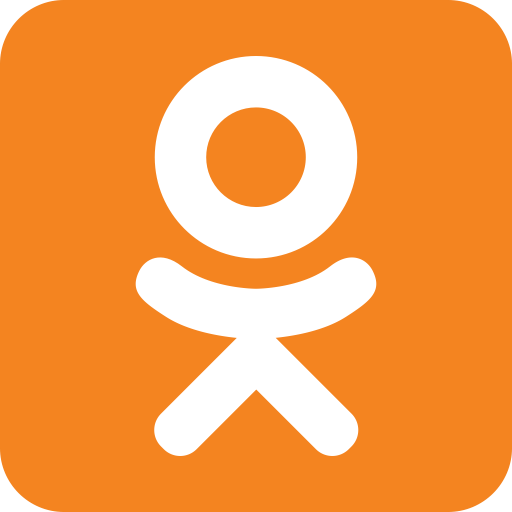 Одноклассники
https://vk.com/creativeletovugre
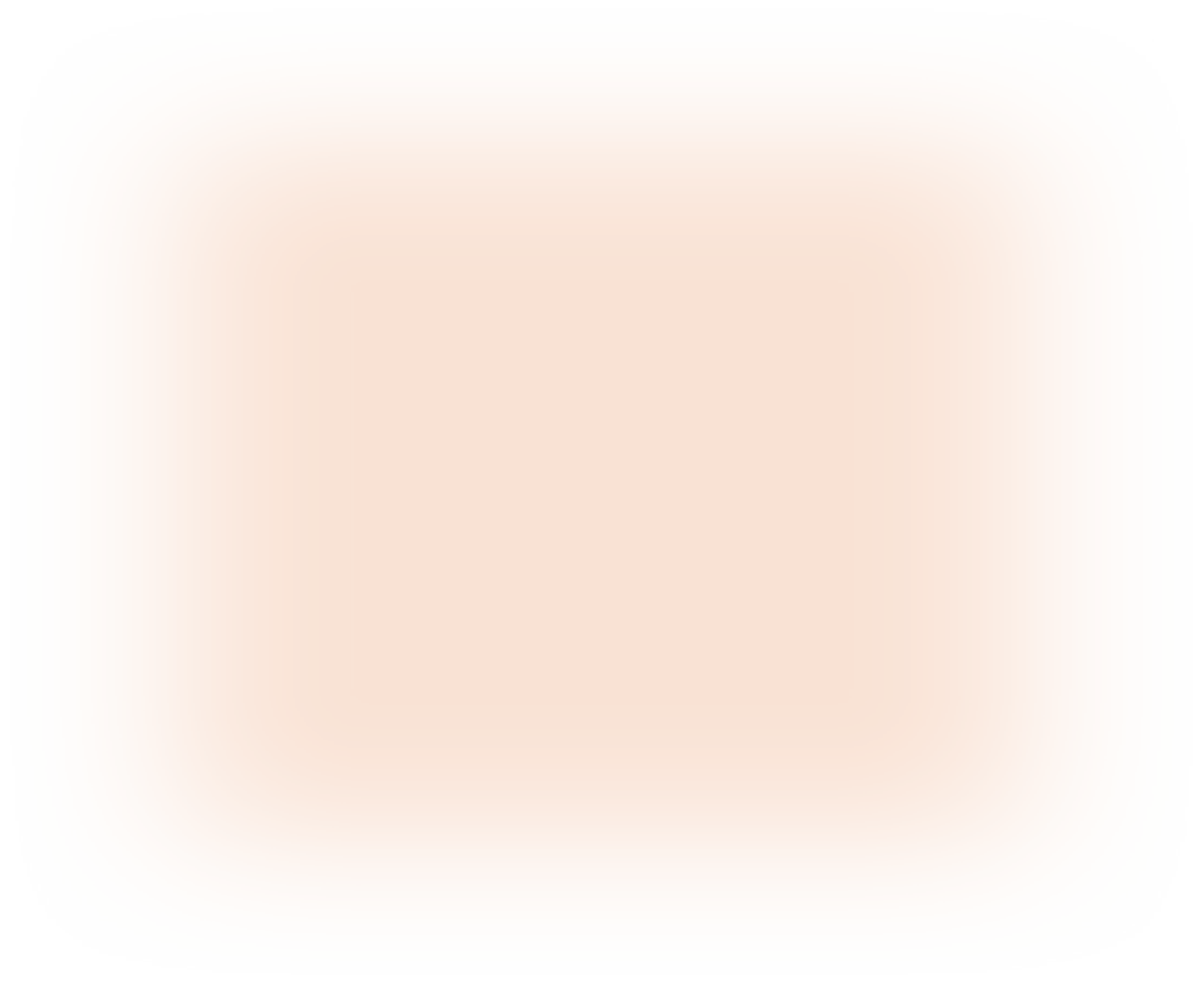 Информационная открытость
Сообщество Вконтакте 
CREA-тив-тур «Лето в Югре»
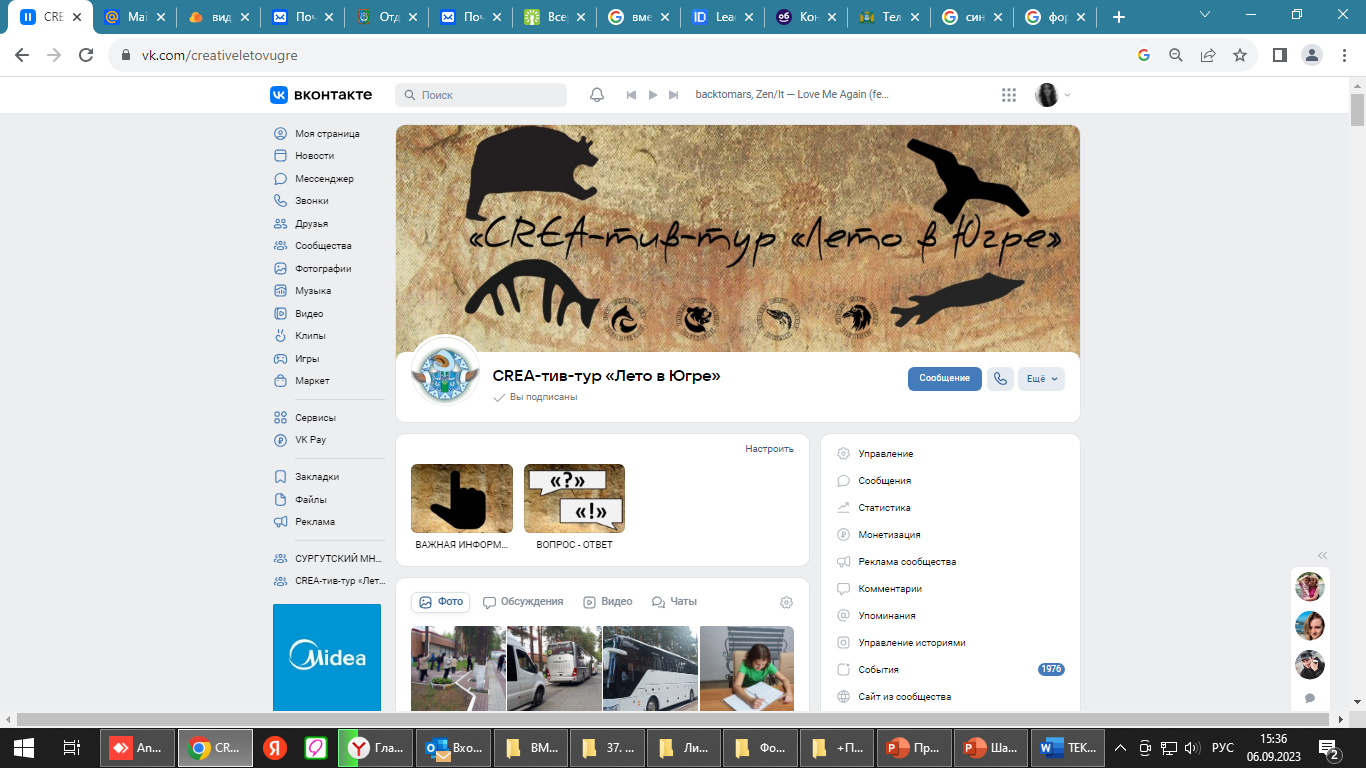 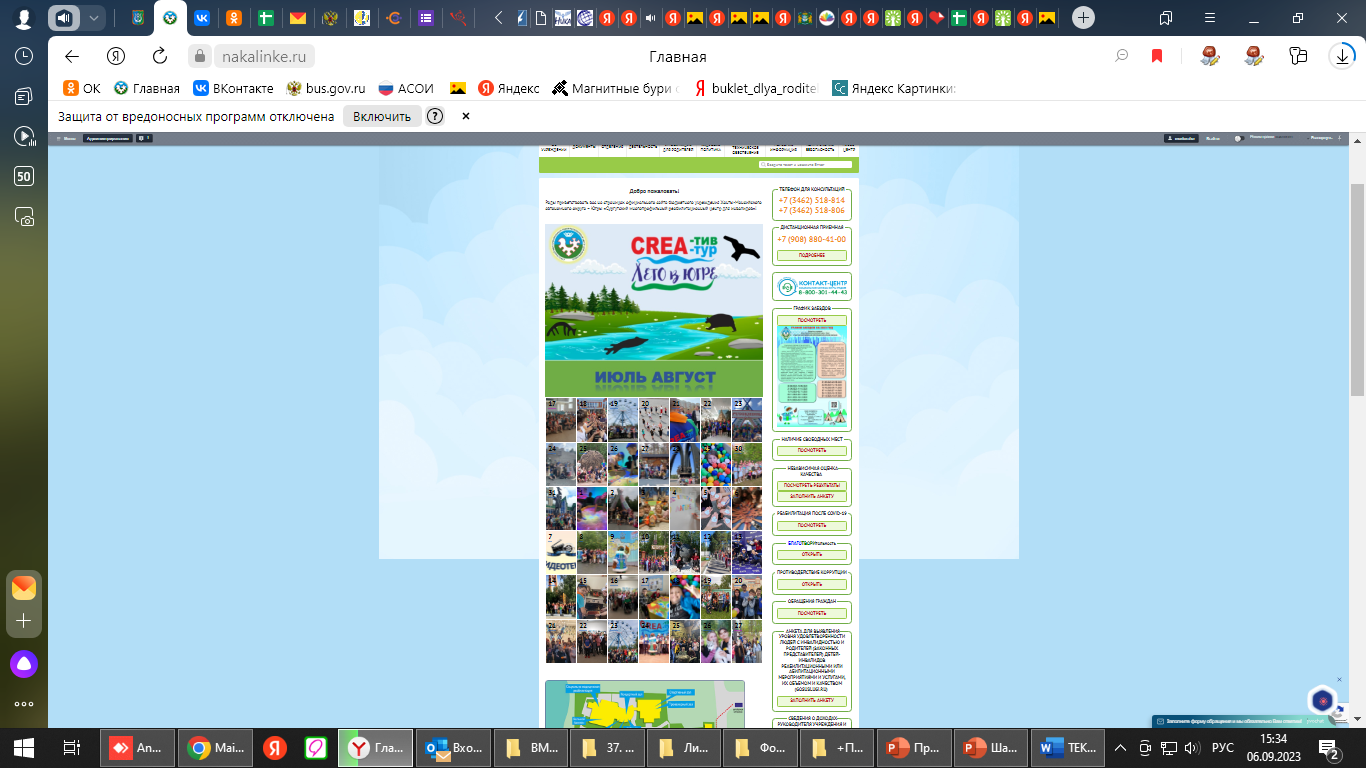 Вкладка «Лето в Югре» 
на официальном сайте учреждения
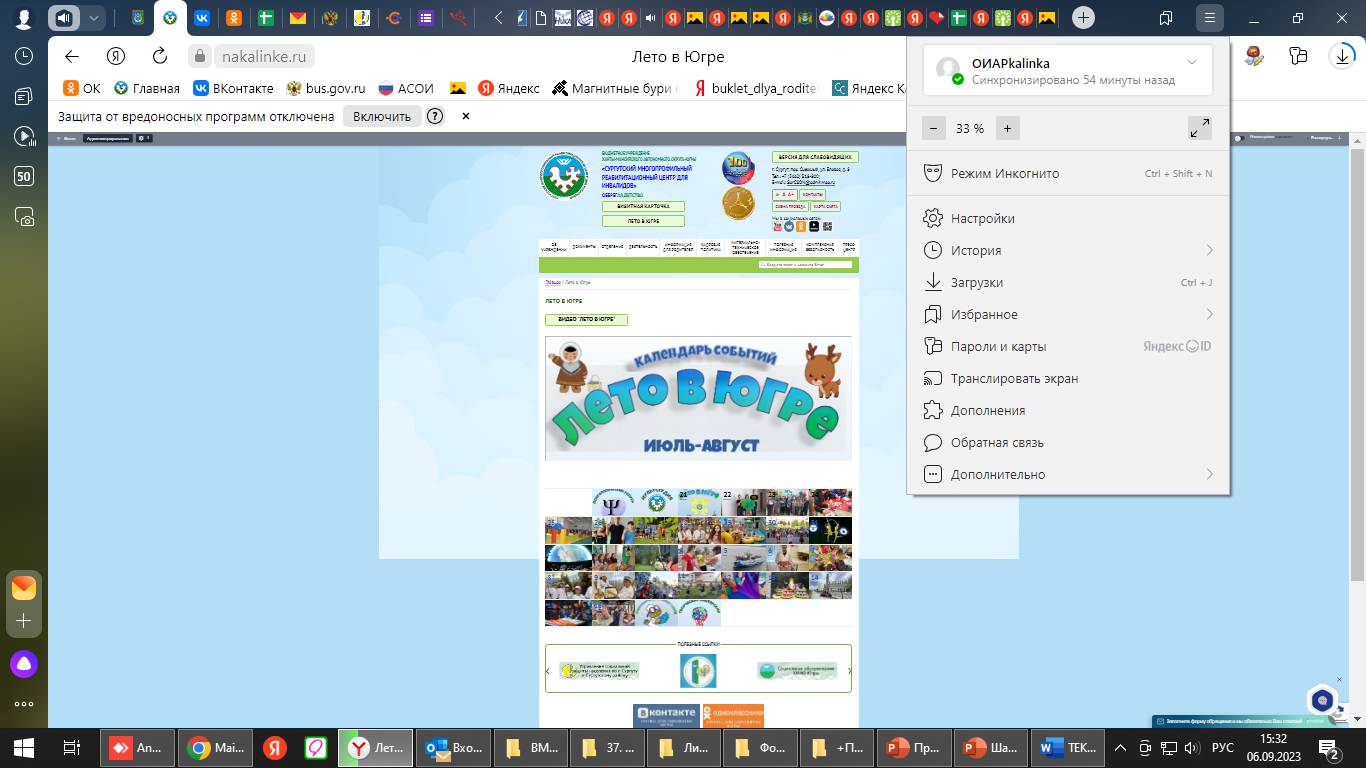 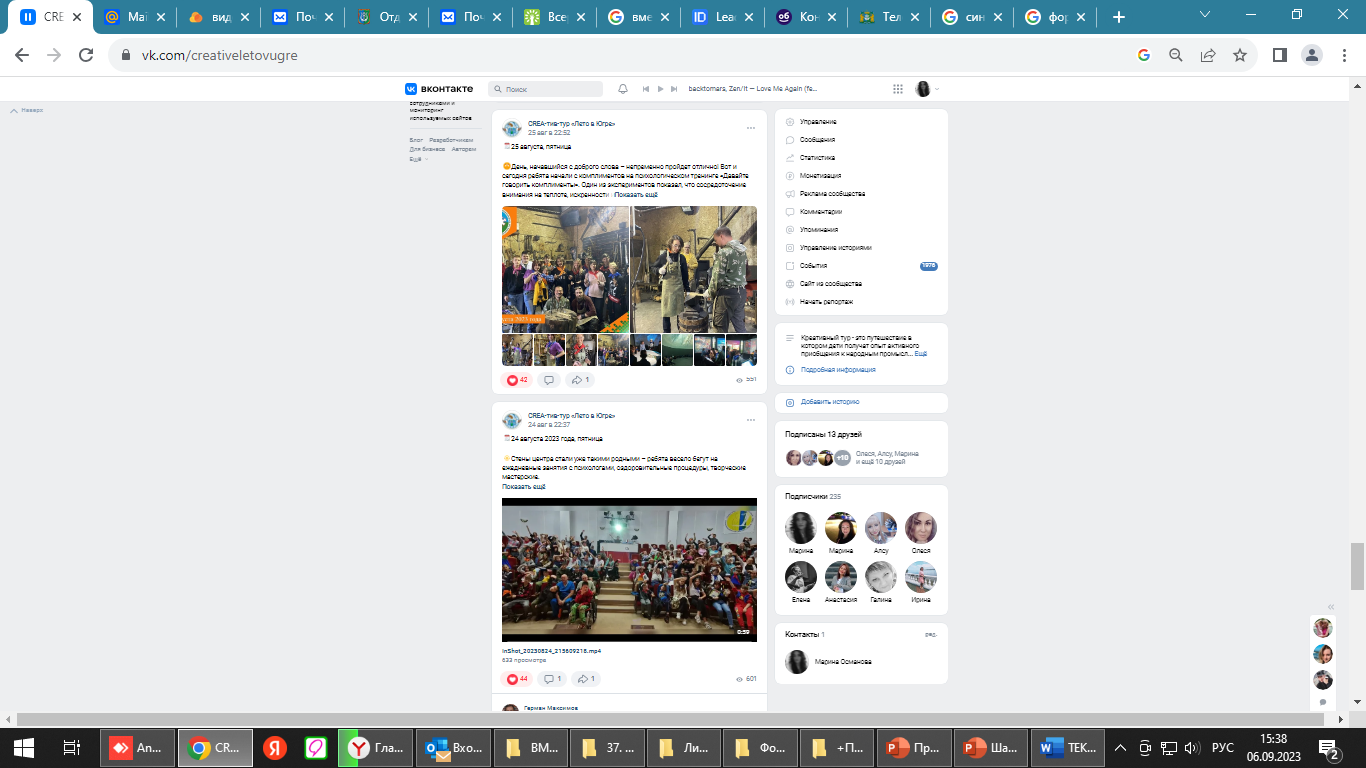 2022 год
2023 год
О ПРОЕКТЕ
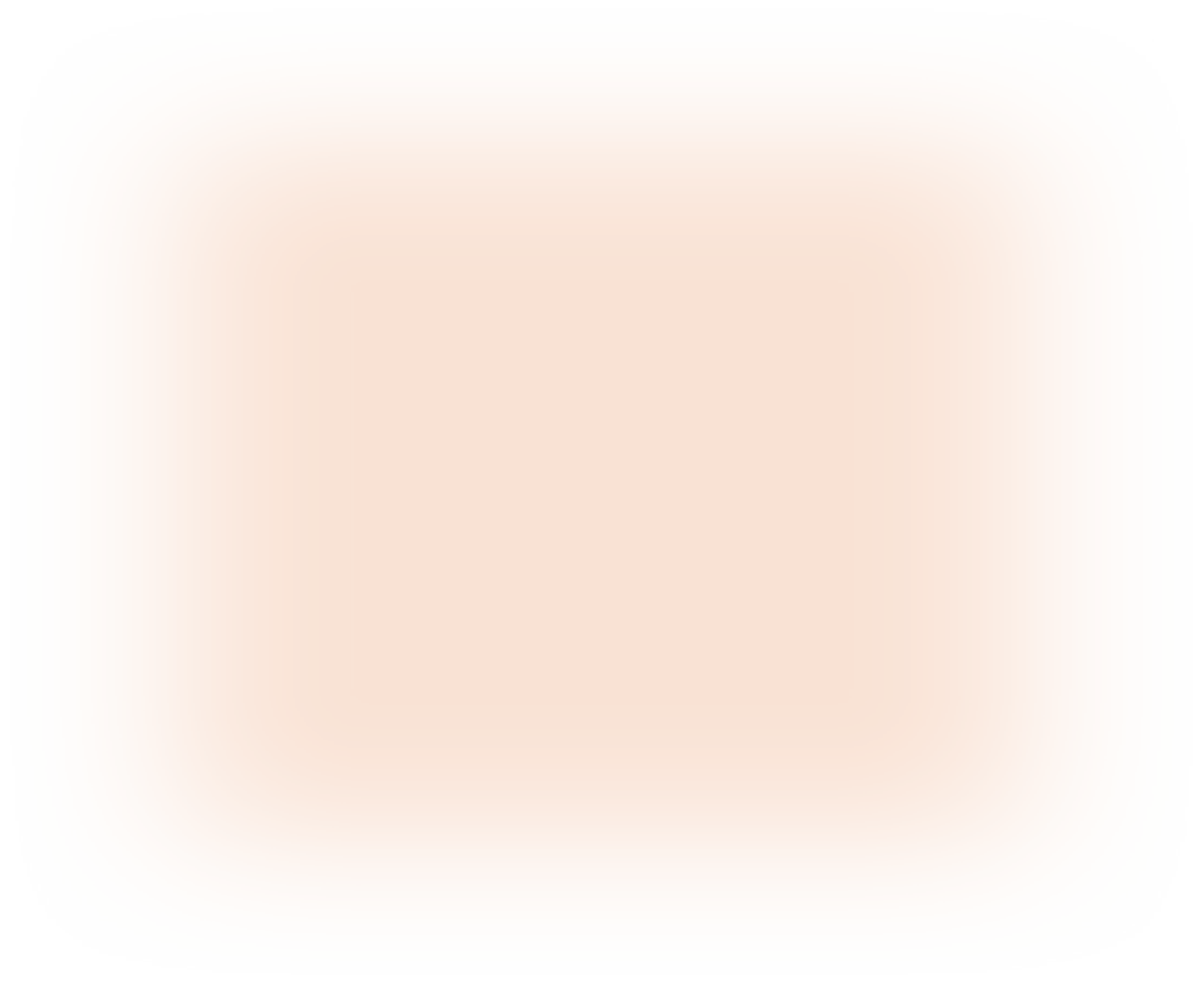 В Сургутском многопрофильном реабилитационном центре для инвалидов организована горячая линия психологов
по психологическому сопровождению, помощи и поддержке граждан,
 в том числе несовершеннолетних 
из Донецкой Народной Республики! 
Консультации проводятся в онлайн формате 
(видеосвязь, телефонные звонки, звонки в мессенджерах)
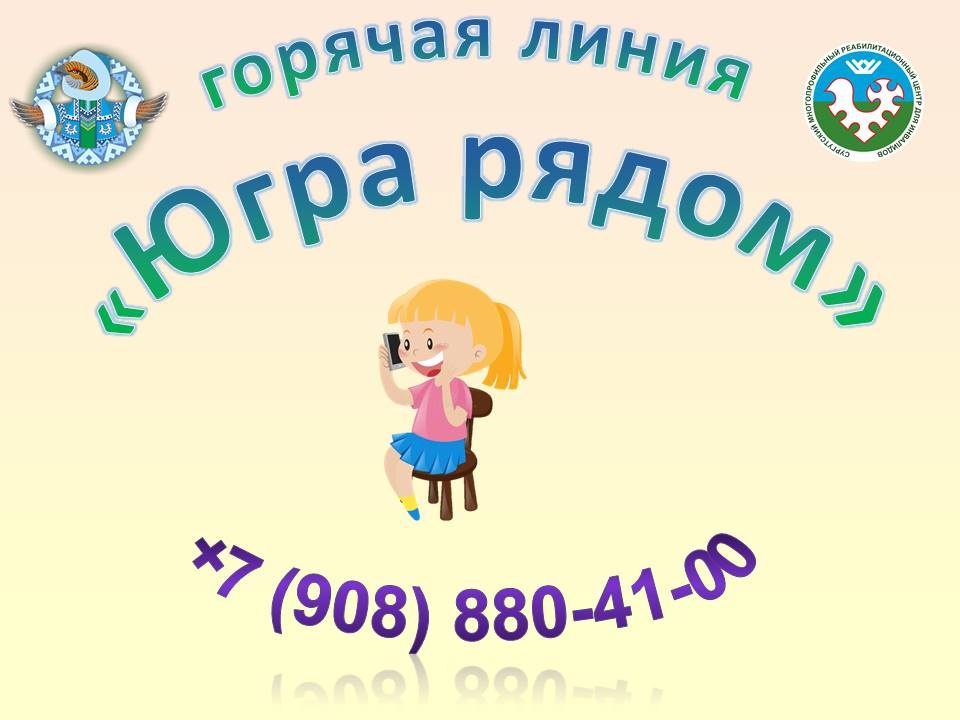 Партнеры:
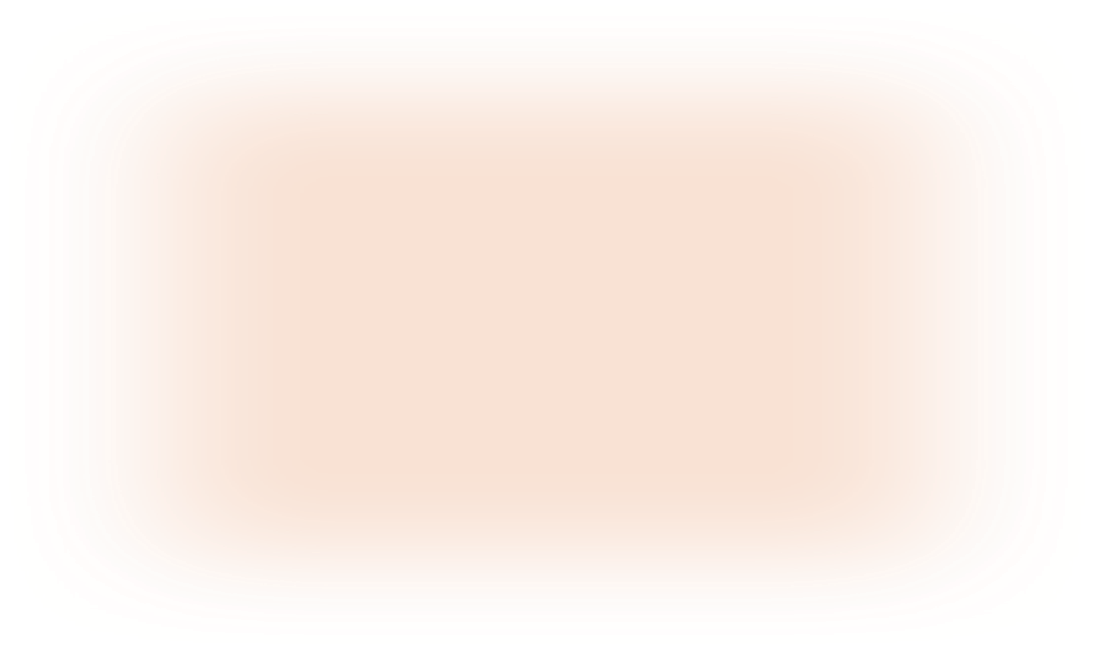 Правительство Ханты-Мансийского автономного округа – Югры 

Департамент социального развития Ханты-Мансийского автономного округа – Югры 

Департамент образования и науки Ханты-Мансийского автономного округа – Югры 

Департамент культуры молодежной политики Администрации г. Сургута и курируемым учреждениям

Департамент здравоохранения Ханты-Мансийского автономного округа – Югры
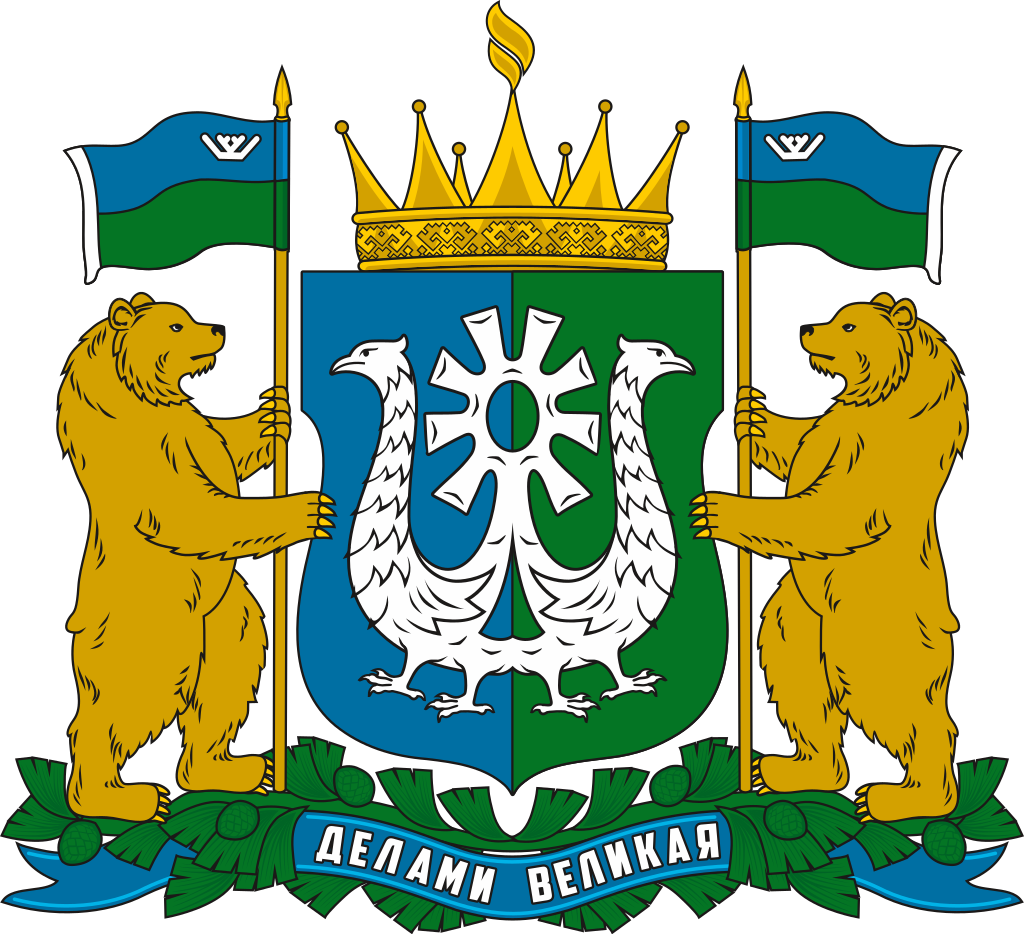 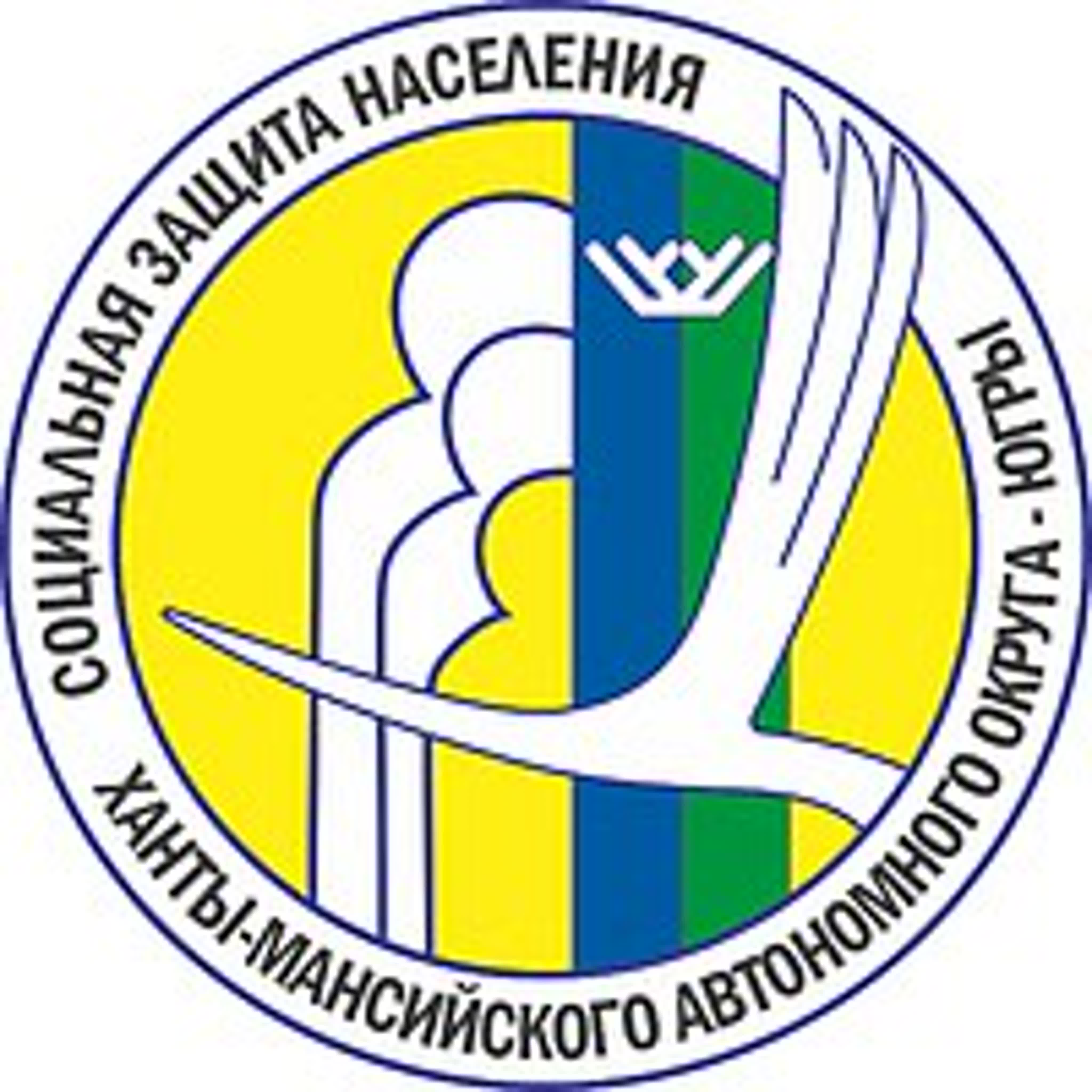 ВОЛОНТЕРЫ
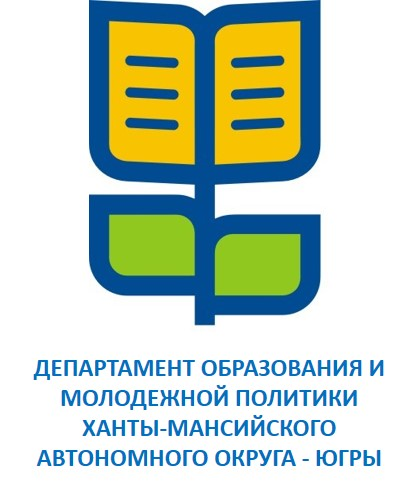 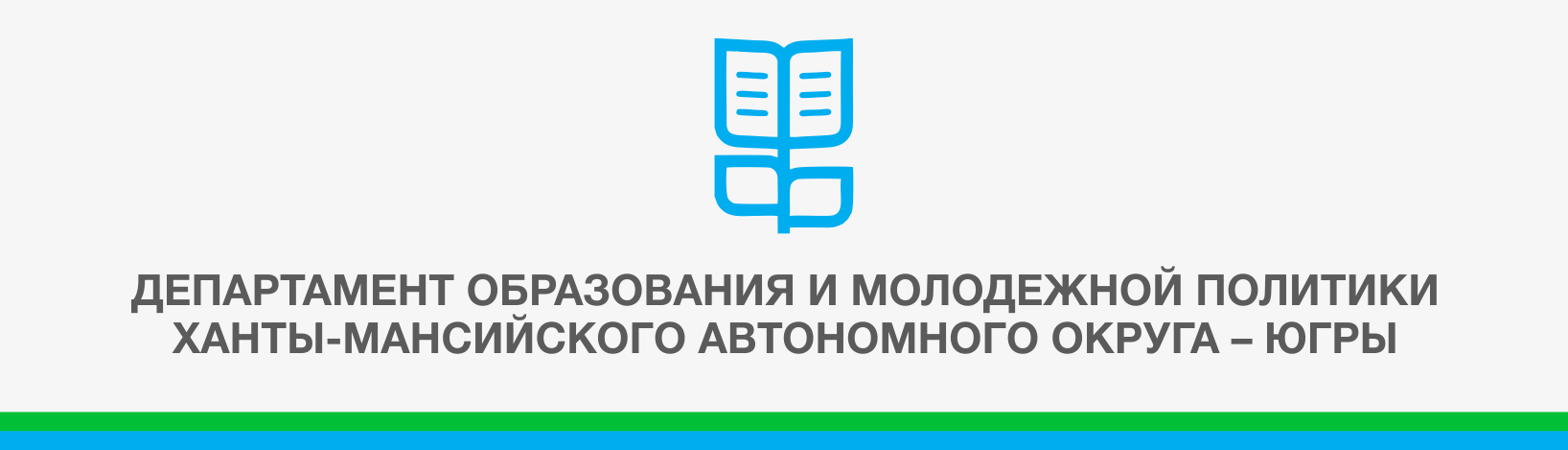 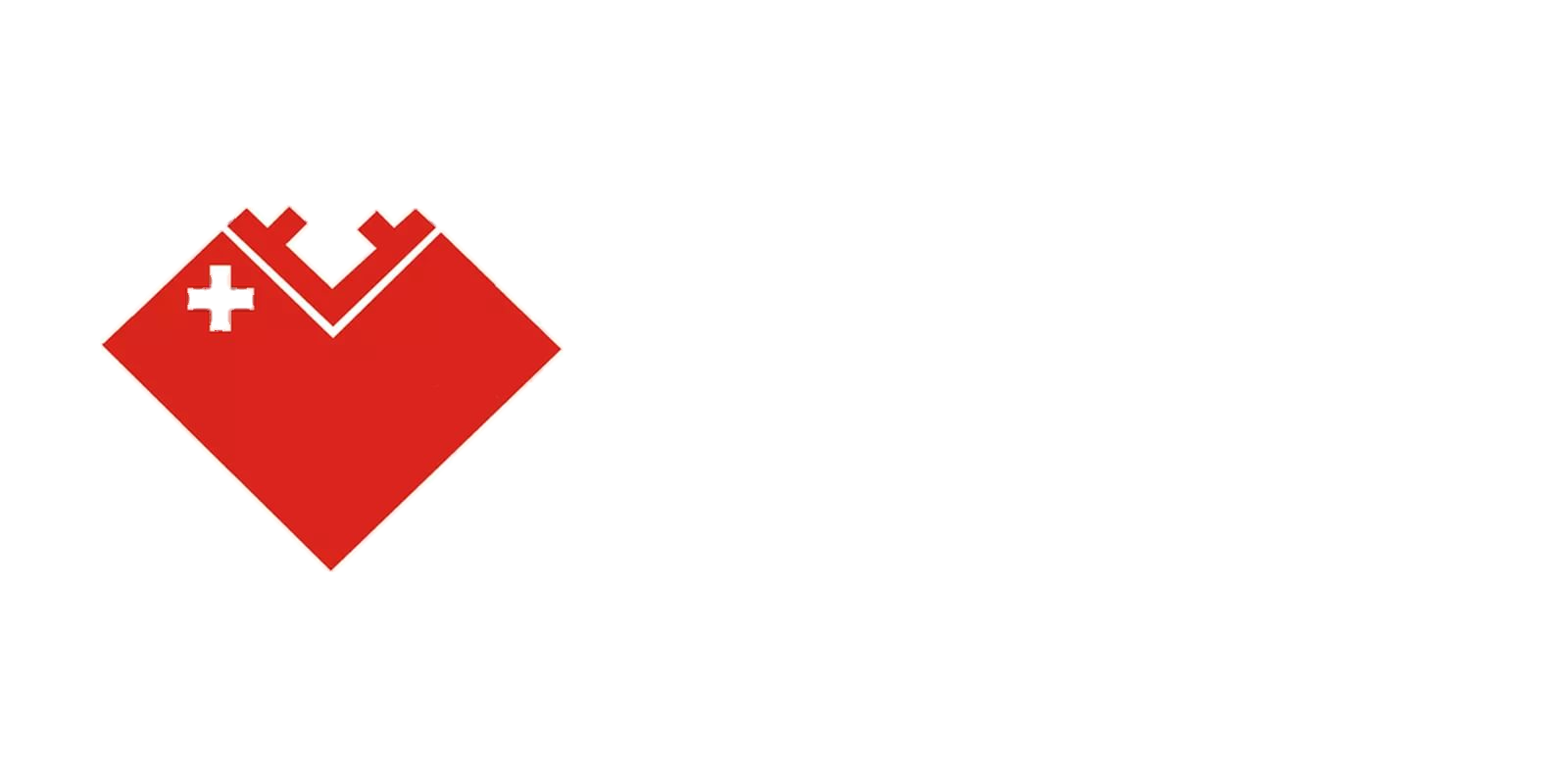 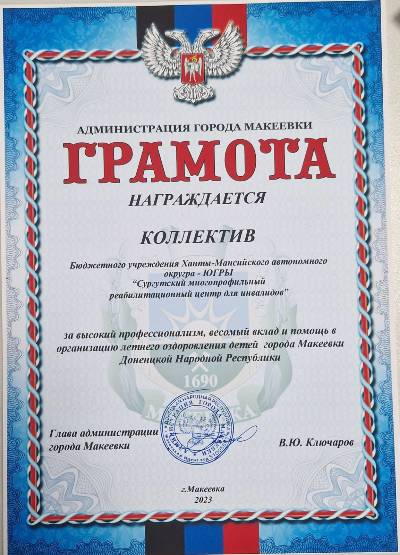 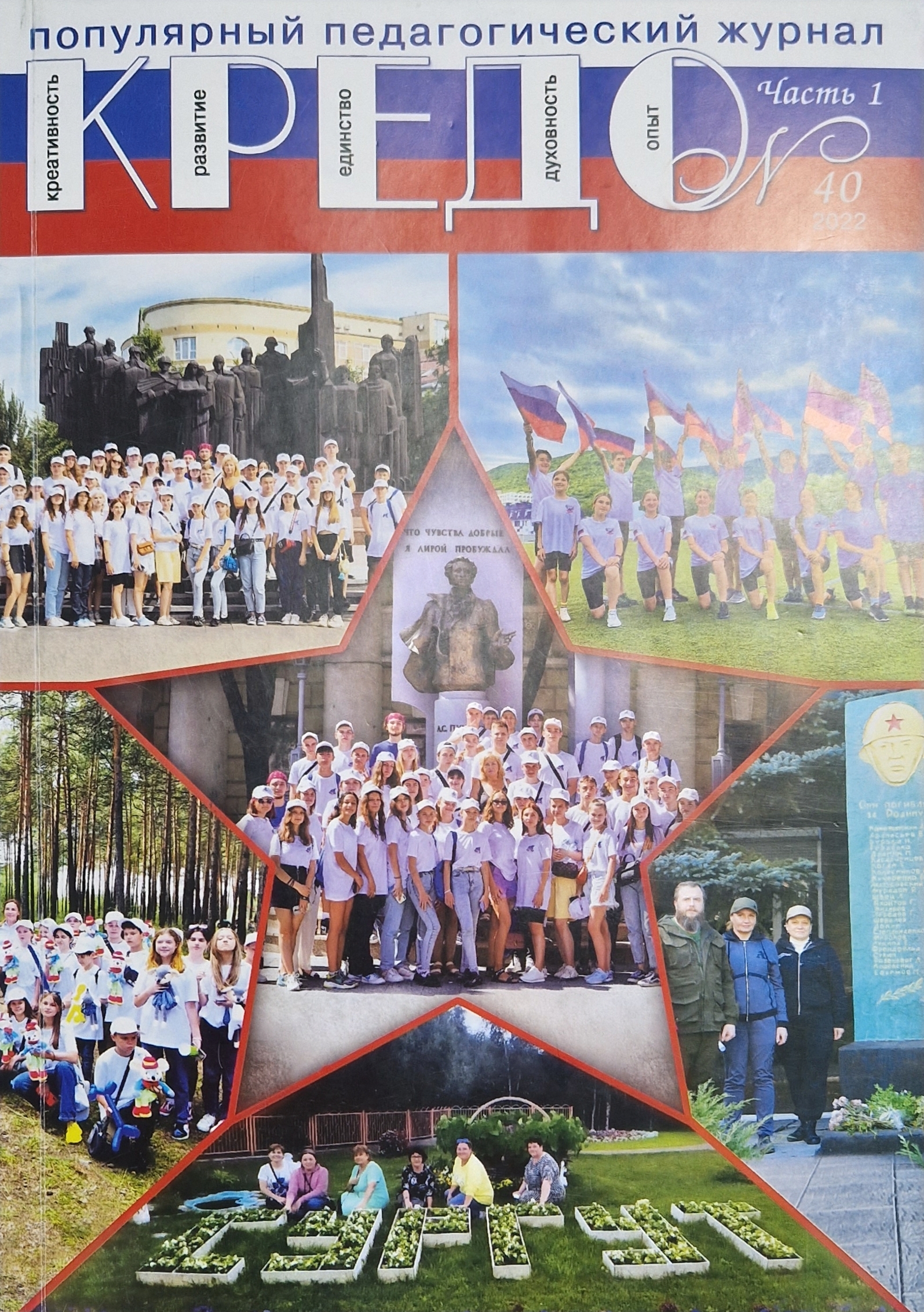 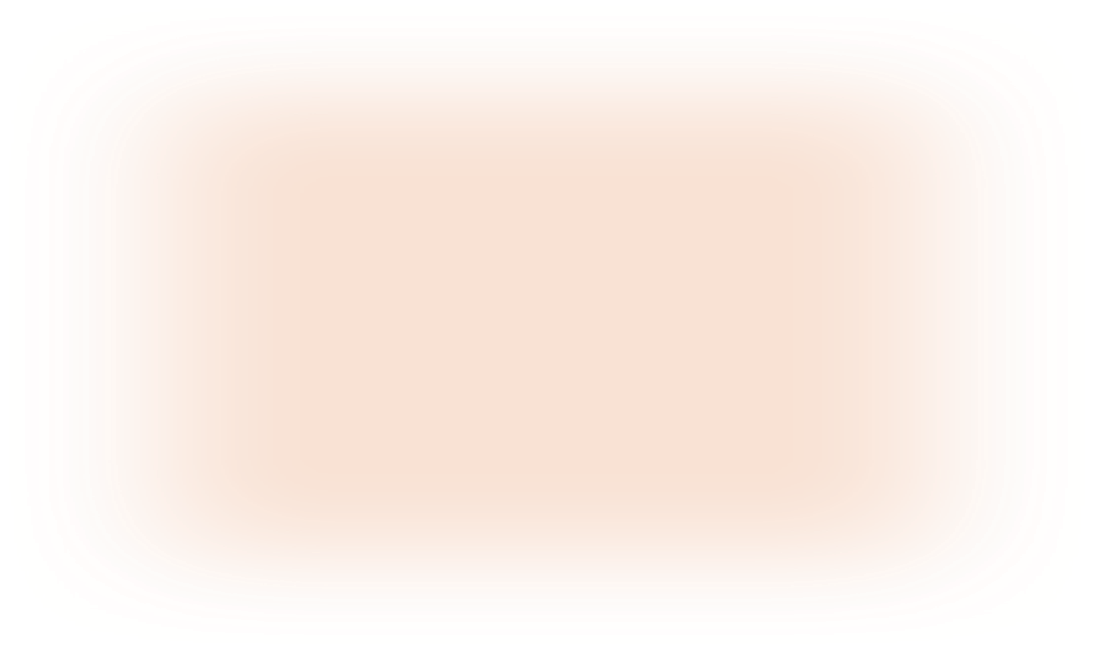 ПРИЗНАНИЕ И ВОВЛЕЧЕННОСТЬ
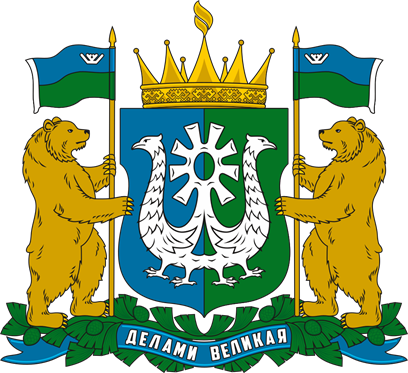 В 2022 году программа рецензирована                                 бюджетным учреждение Ханты-Мансийского автономного округа – Югры «Ресурсный центр развития социального обслуживания» и утверждена Департаментом социального развития Ханты-Мансийского автономного округа – Югры
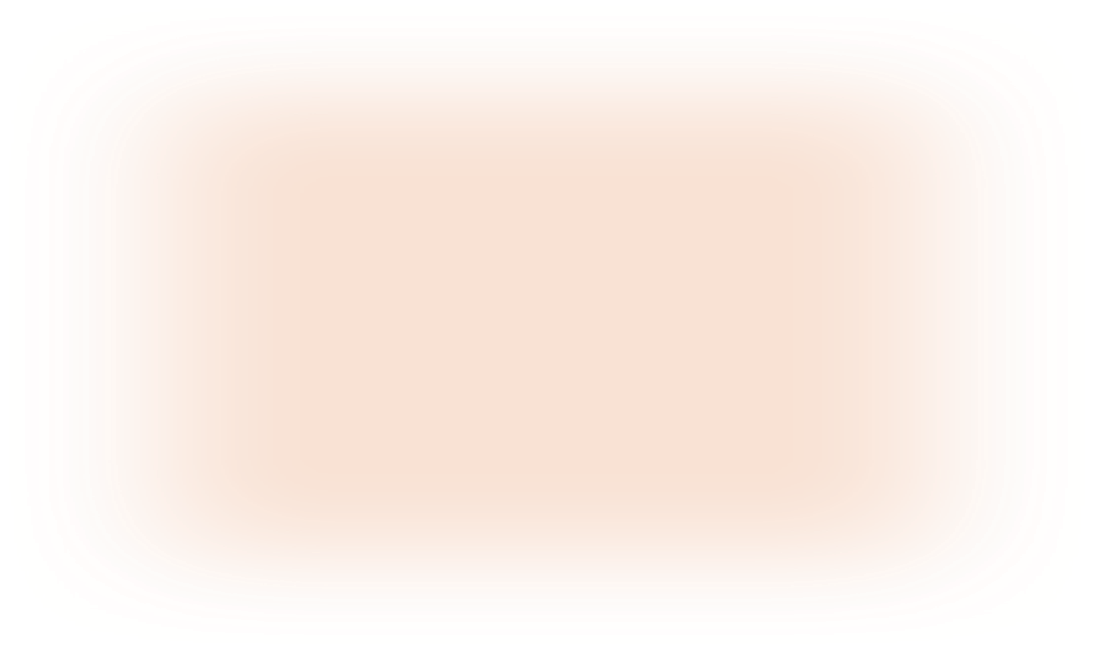 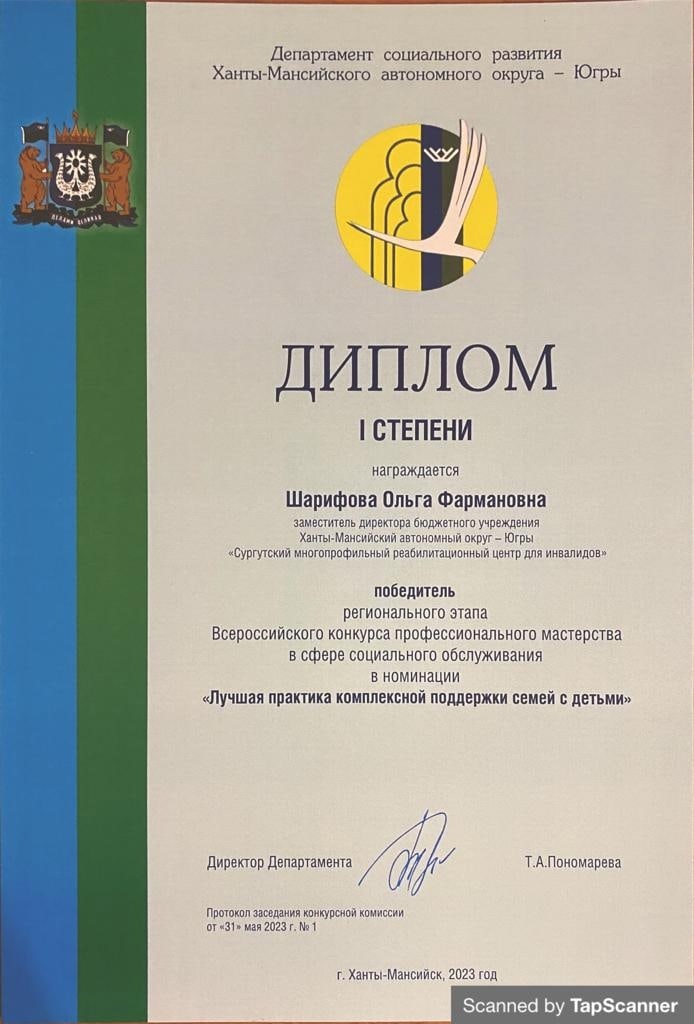 1 место в номинации «Лучшая практика комплексной поддержки семей с детьми»
по результатам регионального этапа Всероссийского конкурса профессионального мастерства в сфере социального          обслуживания в 2023 году
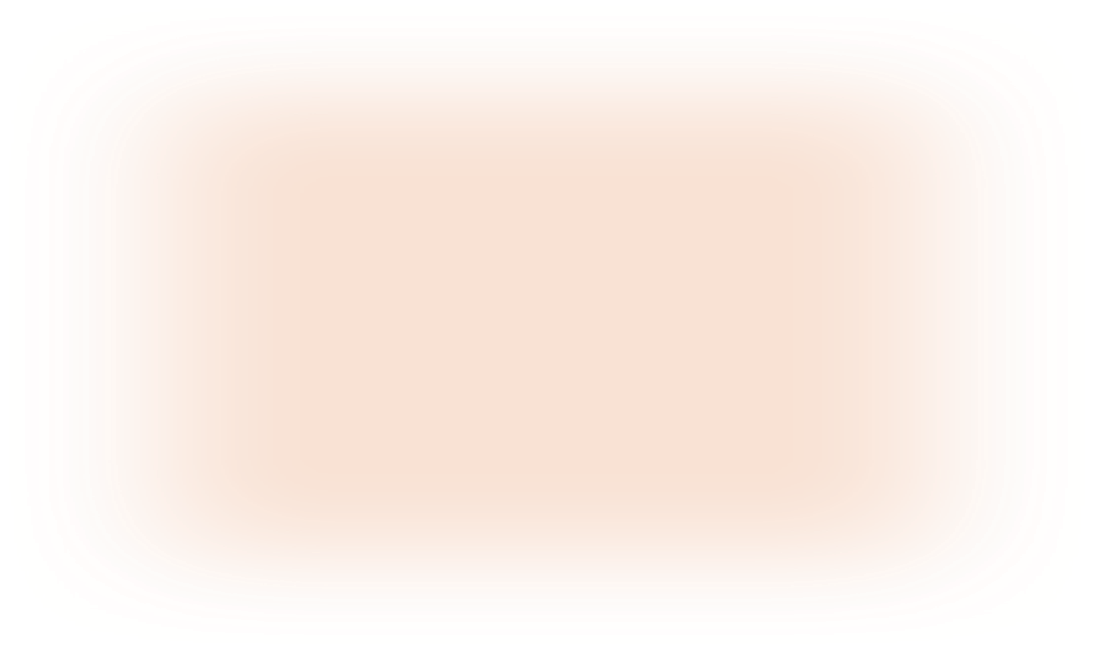 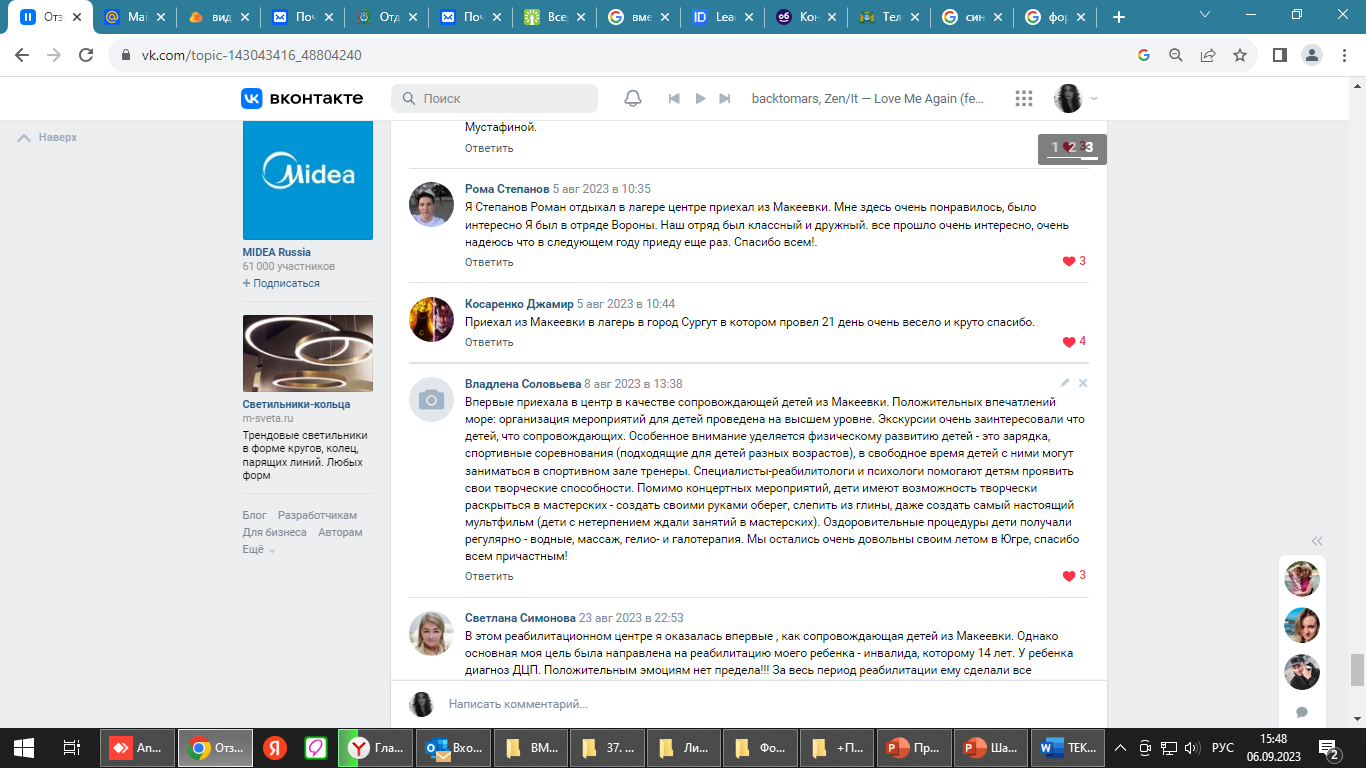 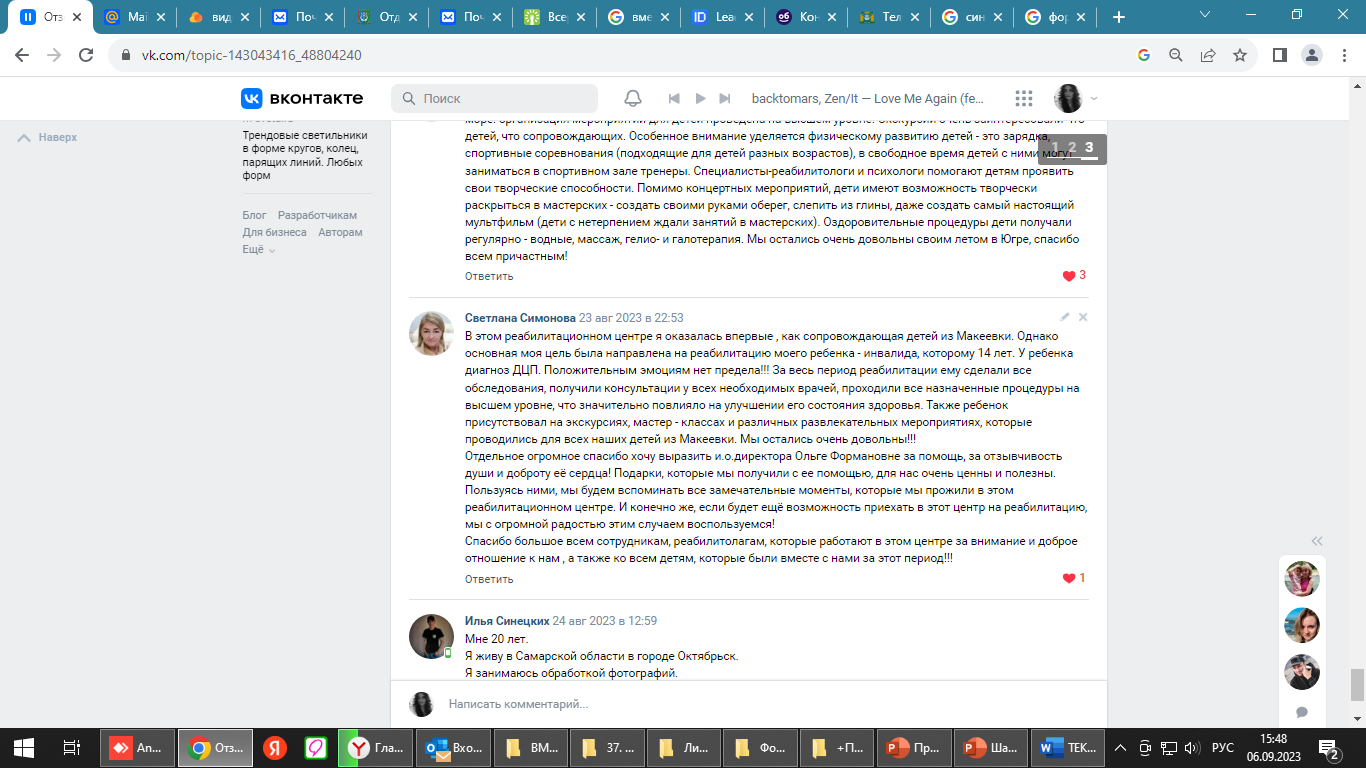 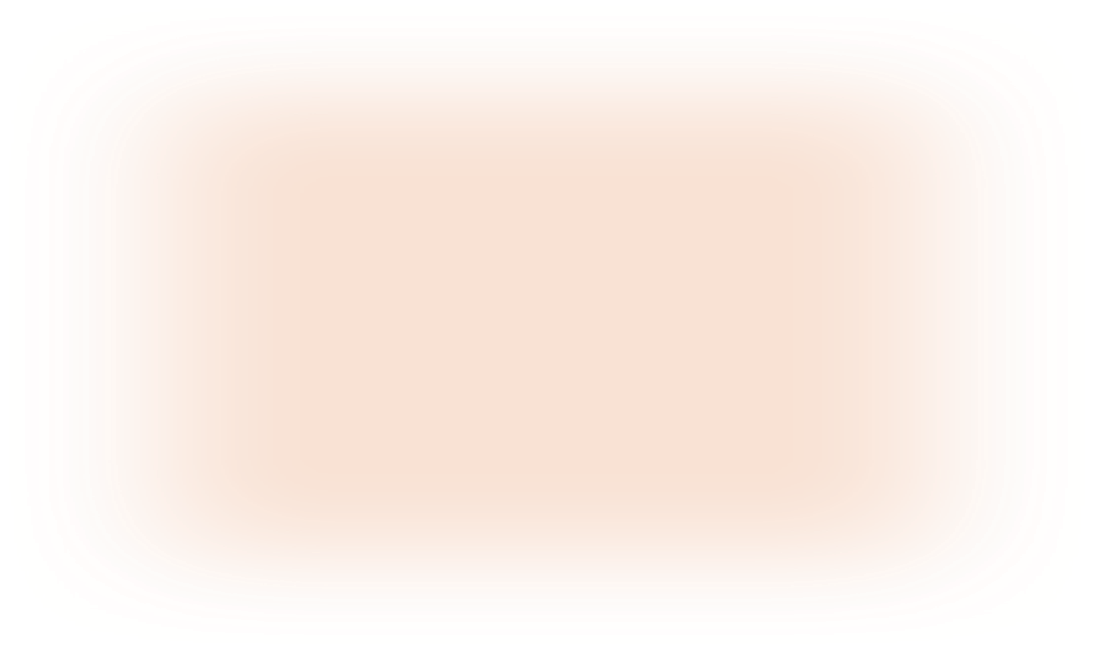 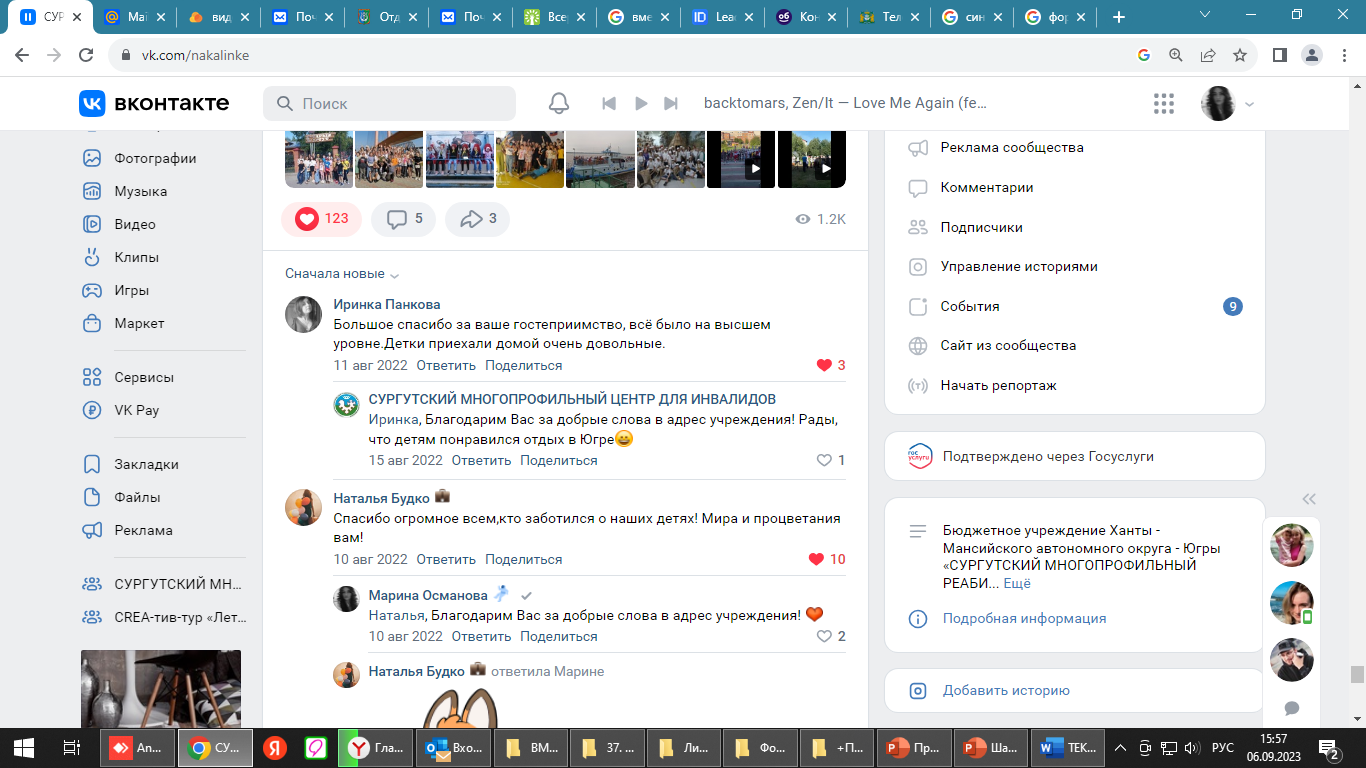 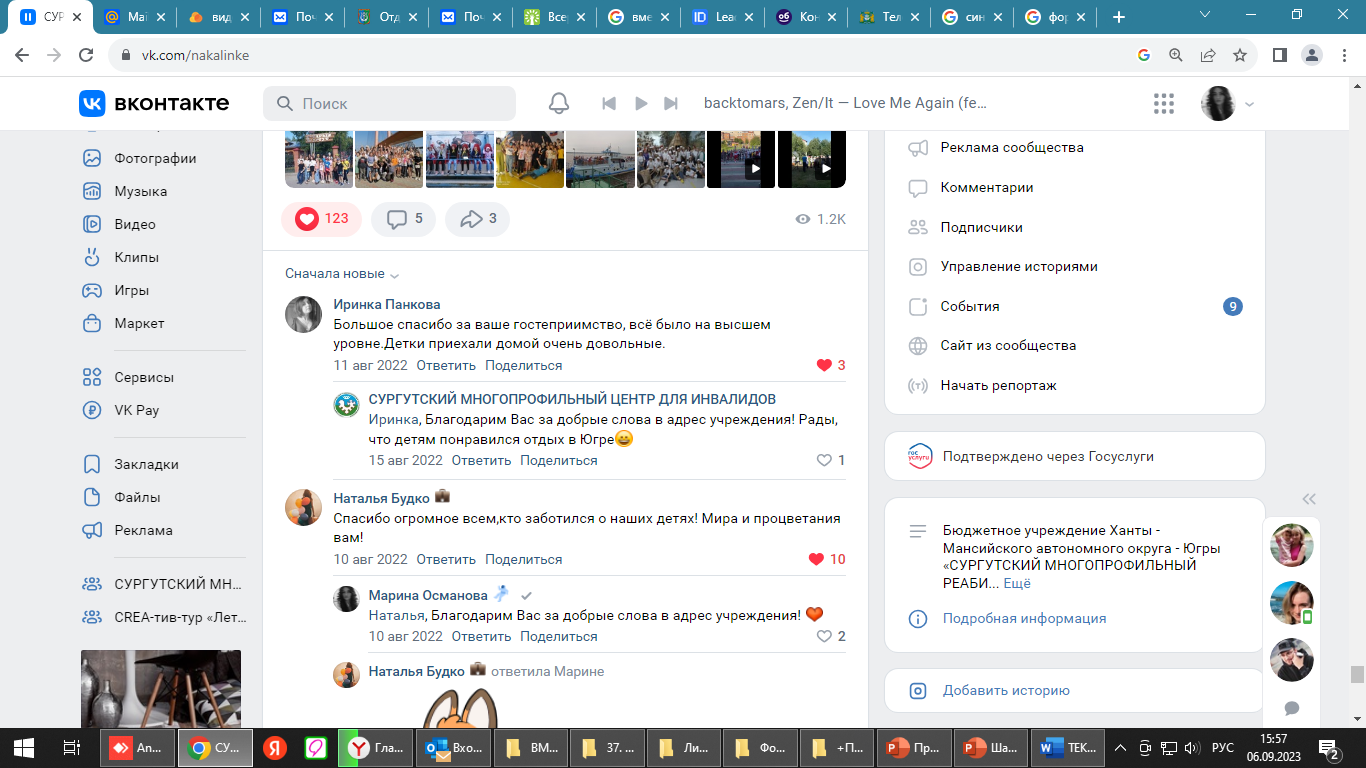 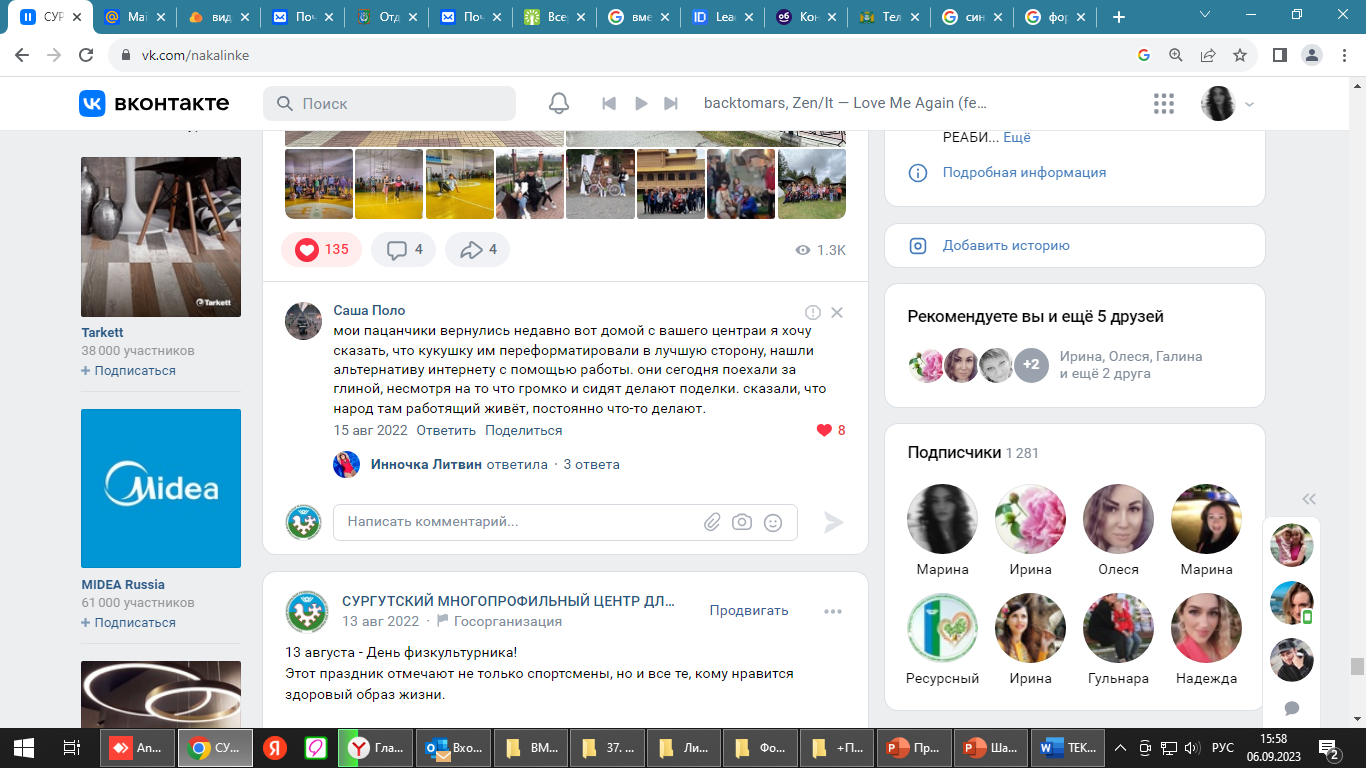 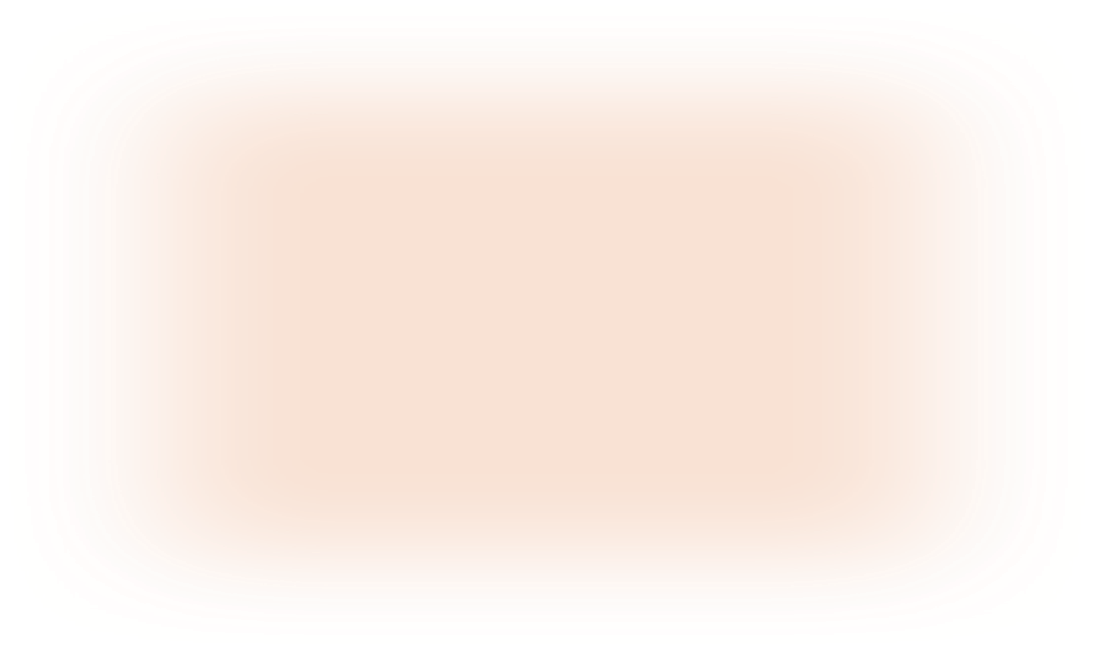 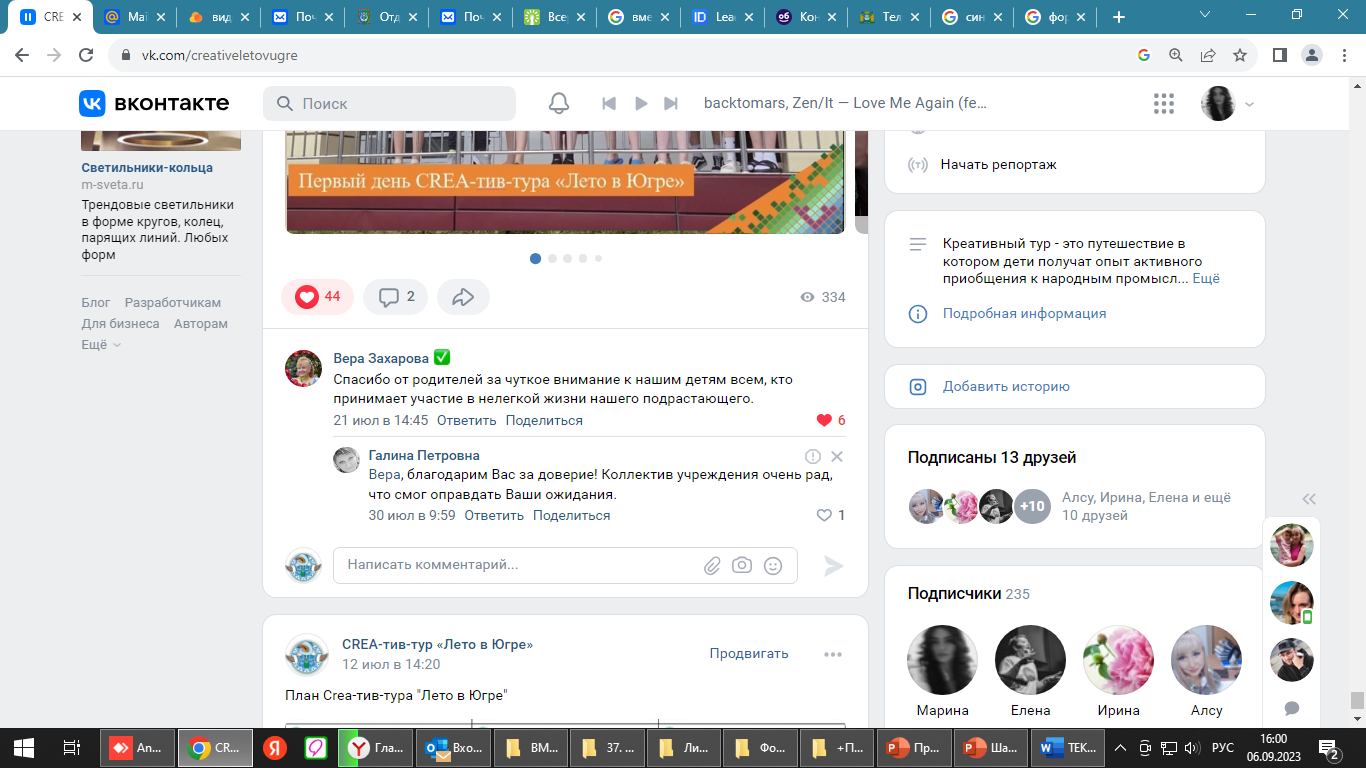 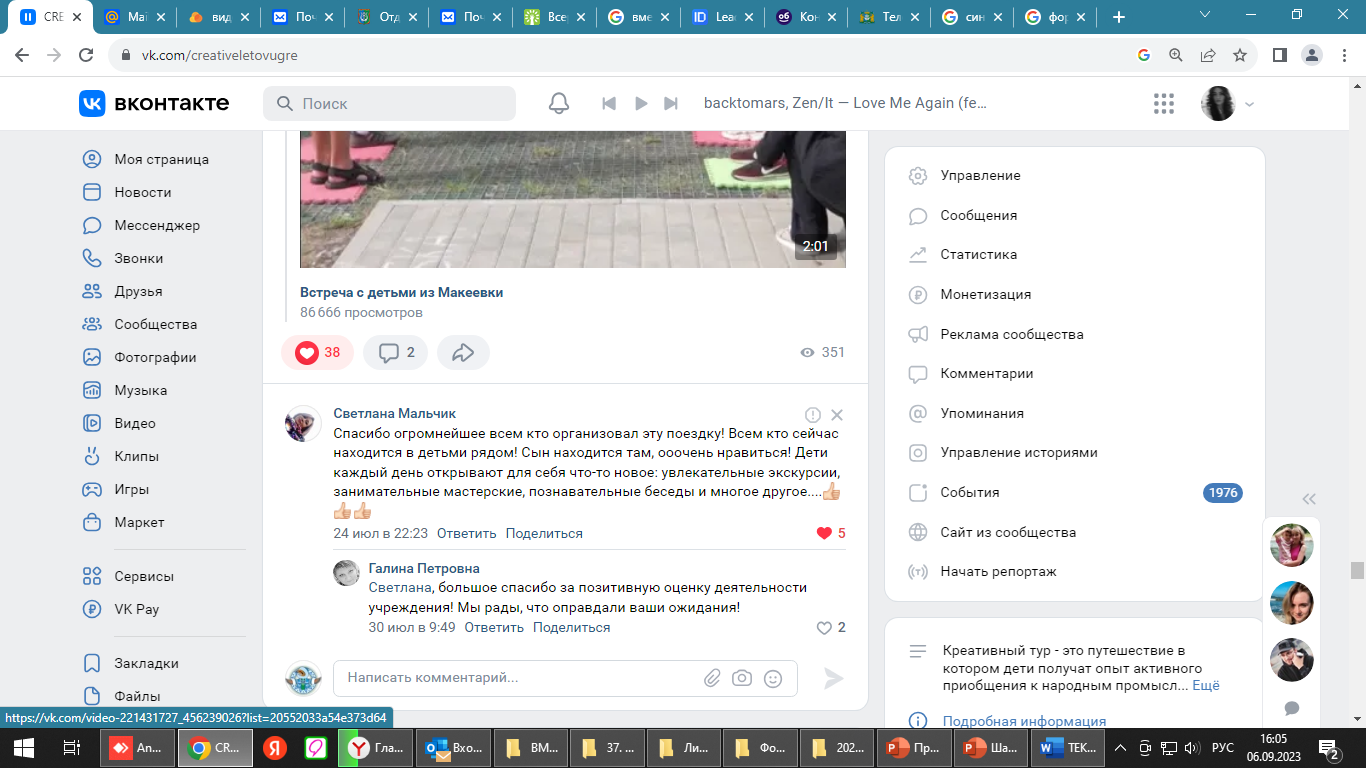 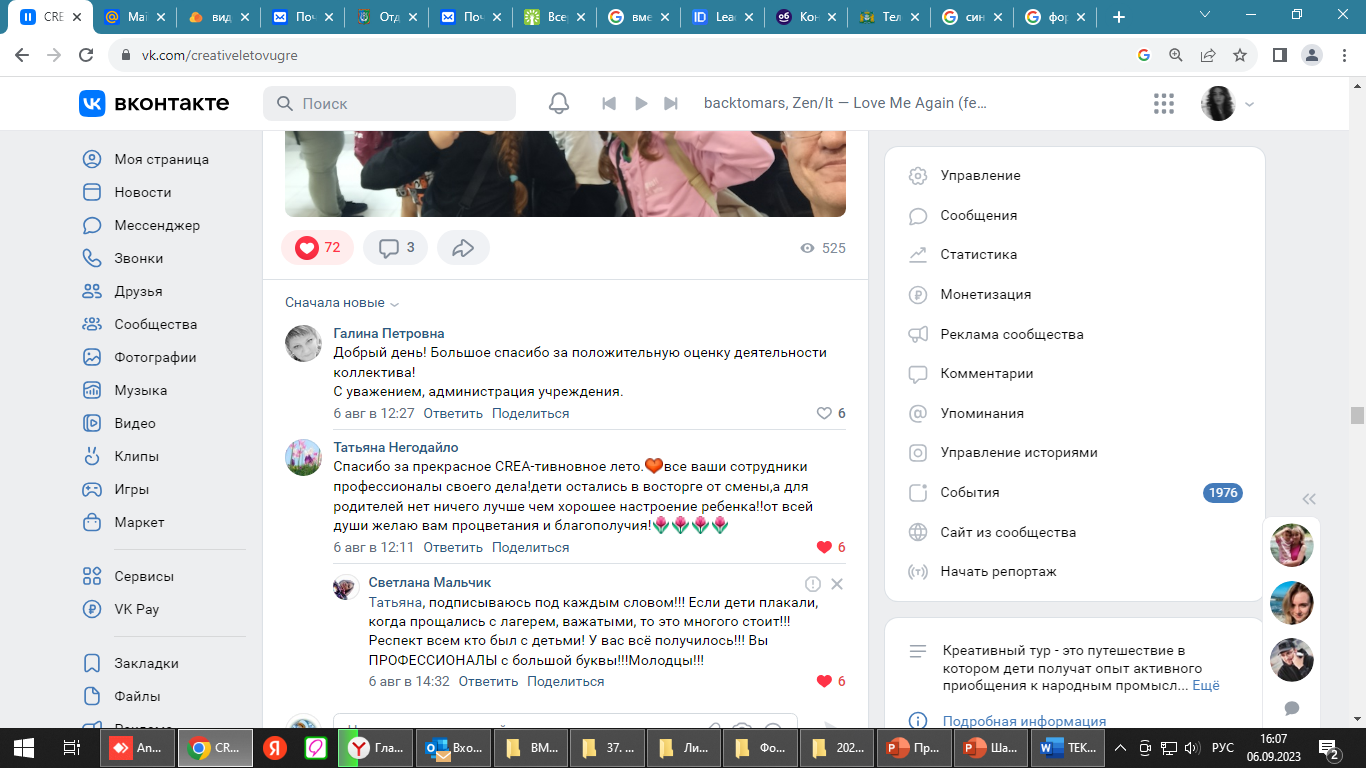 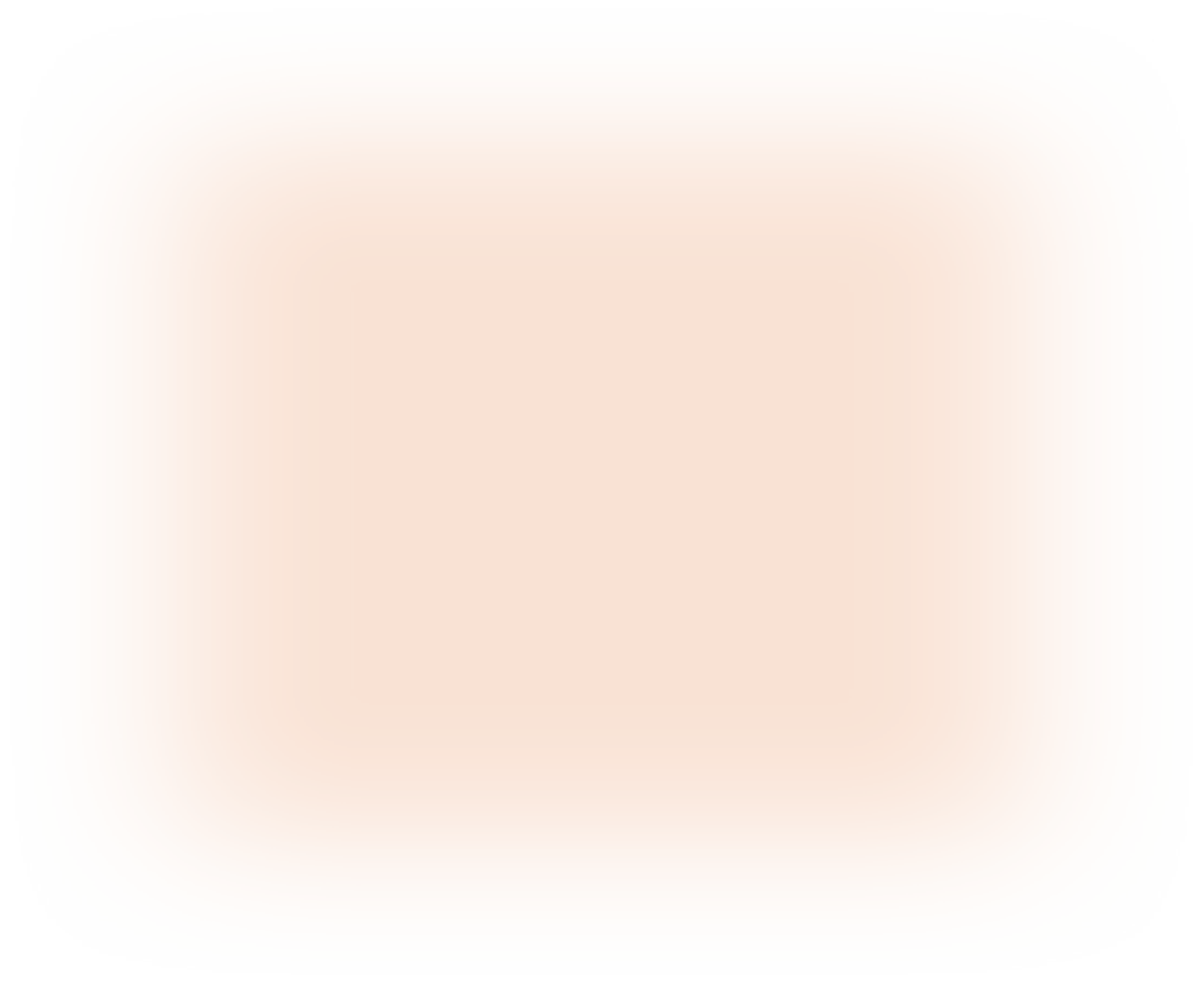 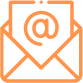 SurCSON@admhmao.ru
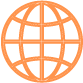 https://nakalinke.ru/
СПАСИБО ЗА ВНИМАНИЕ!
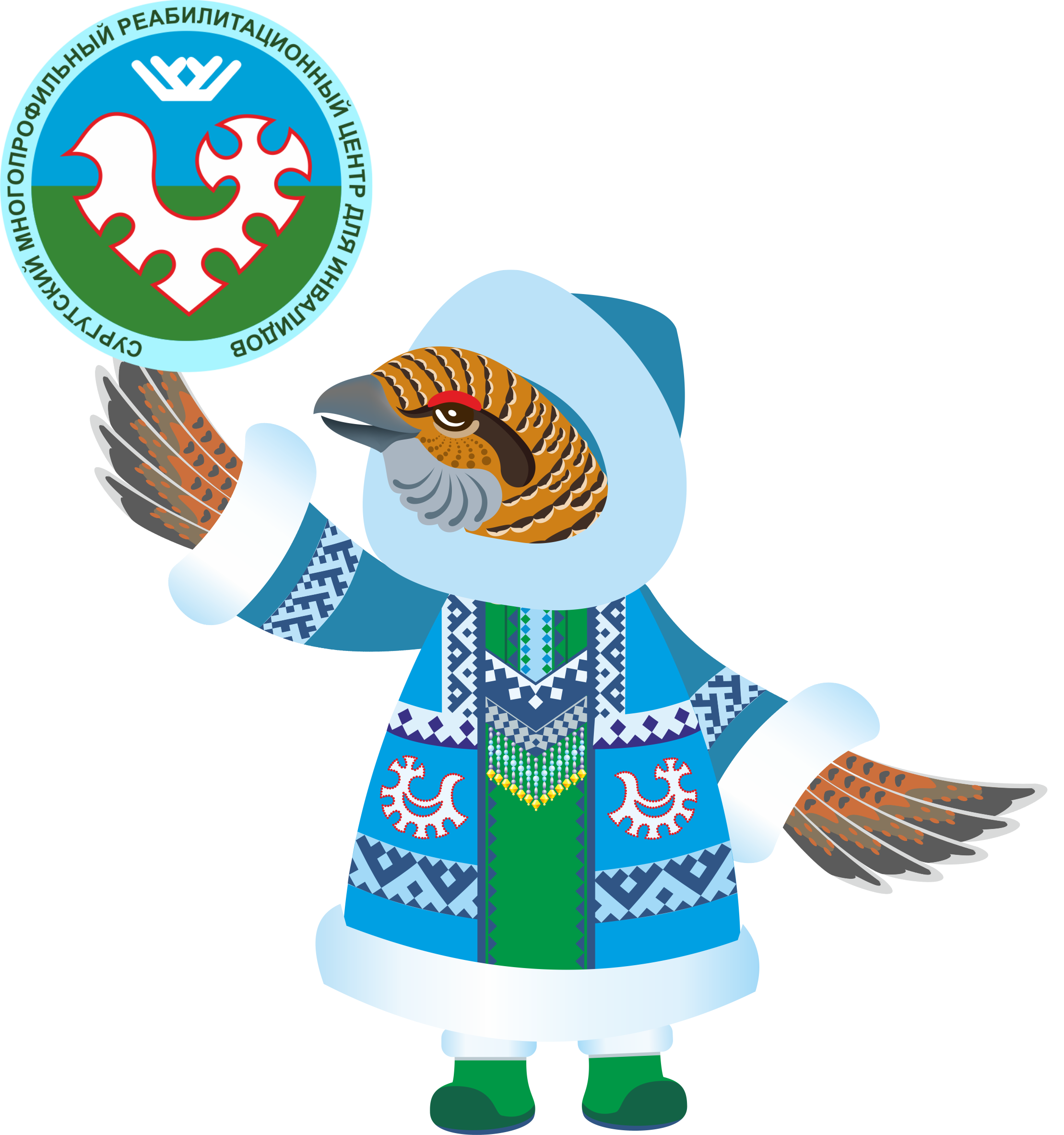